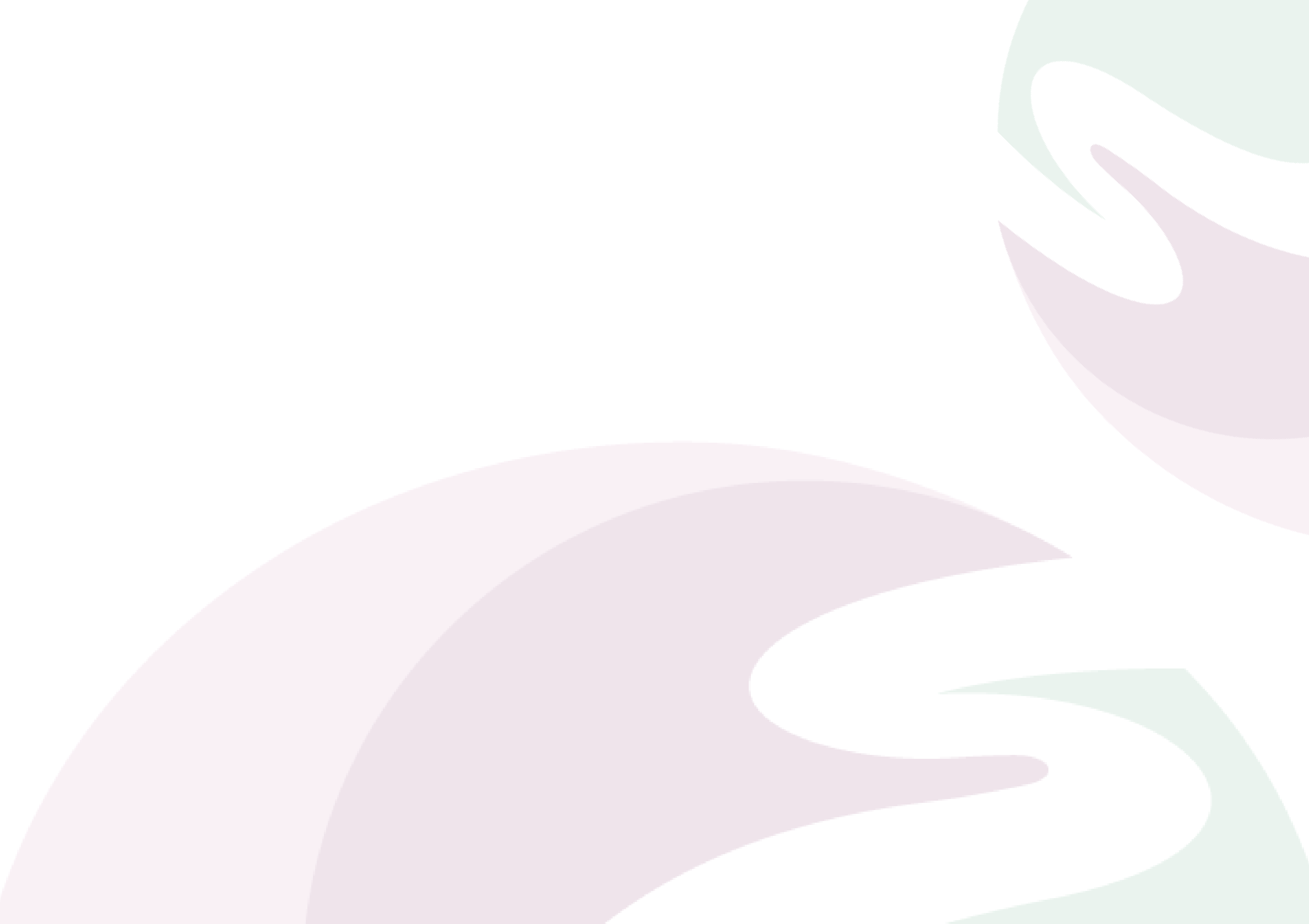 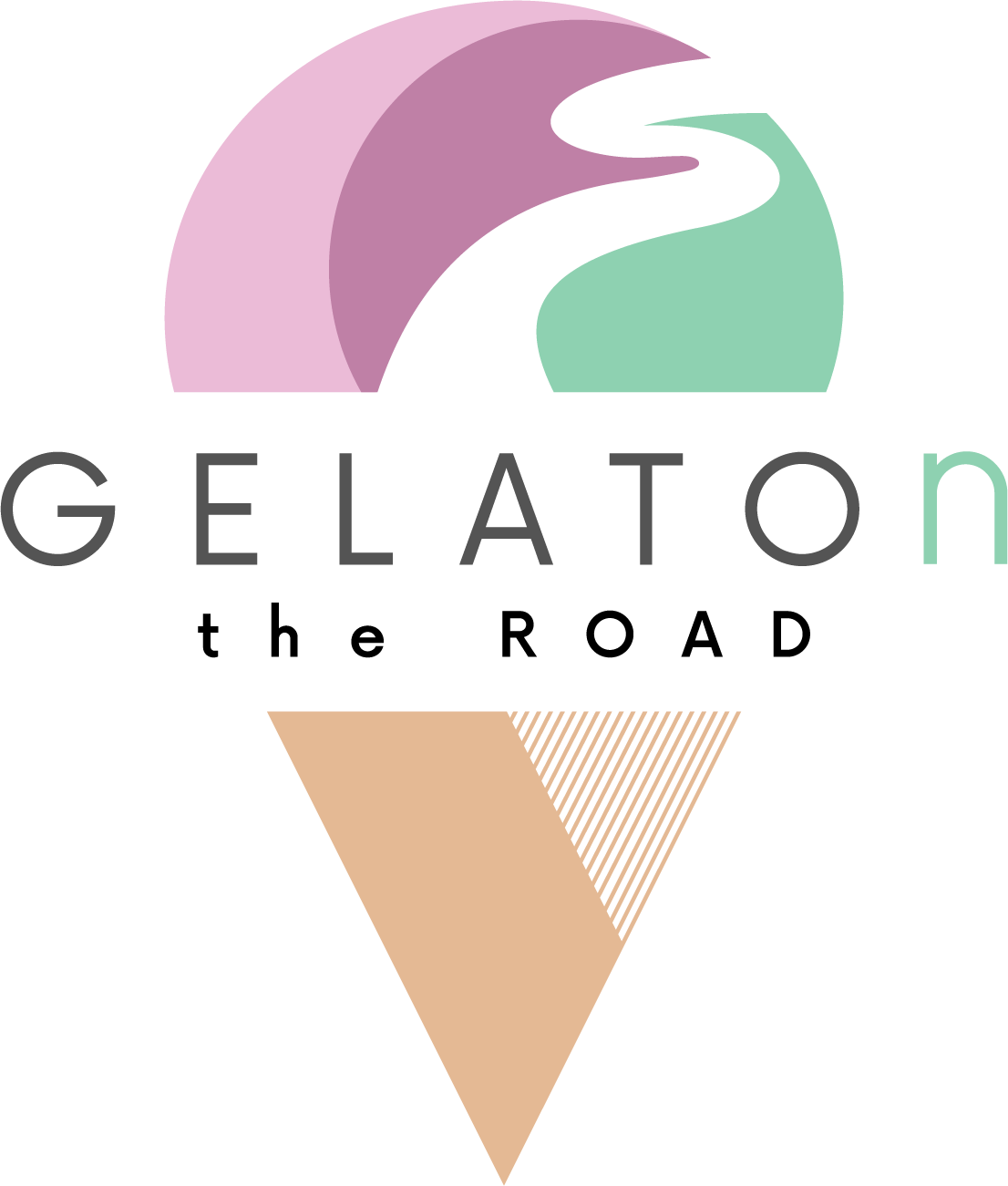 GELATOn the ROAD
Manifest
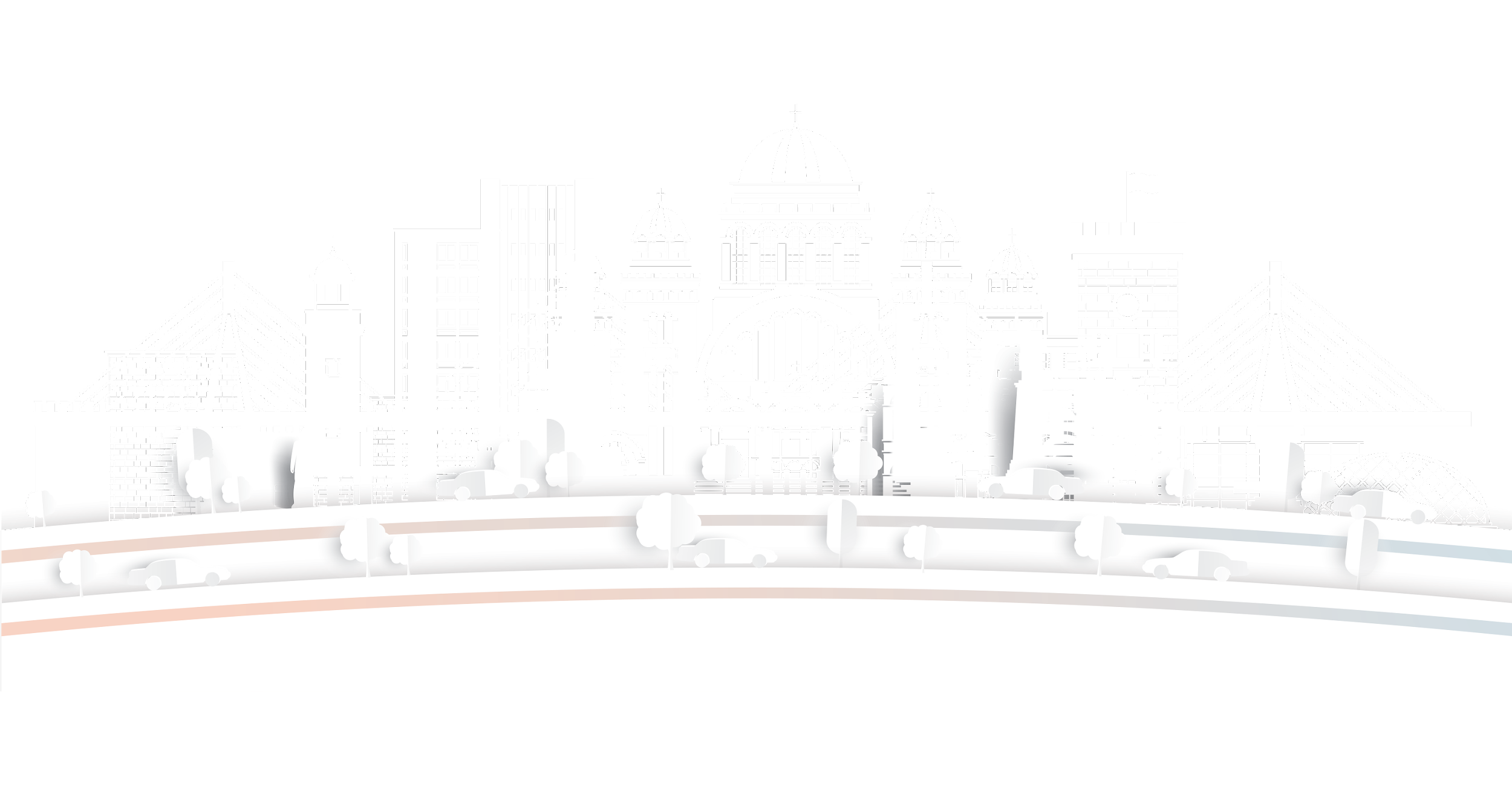 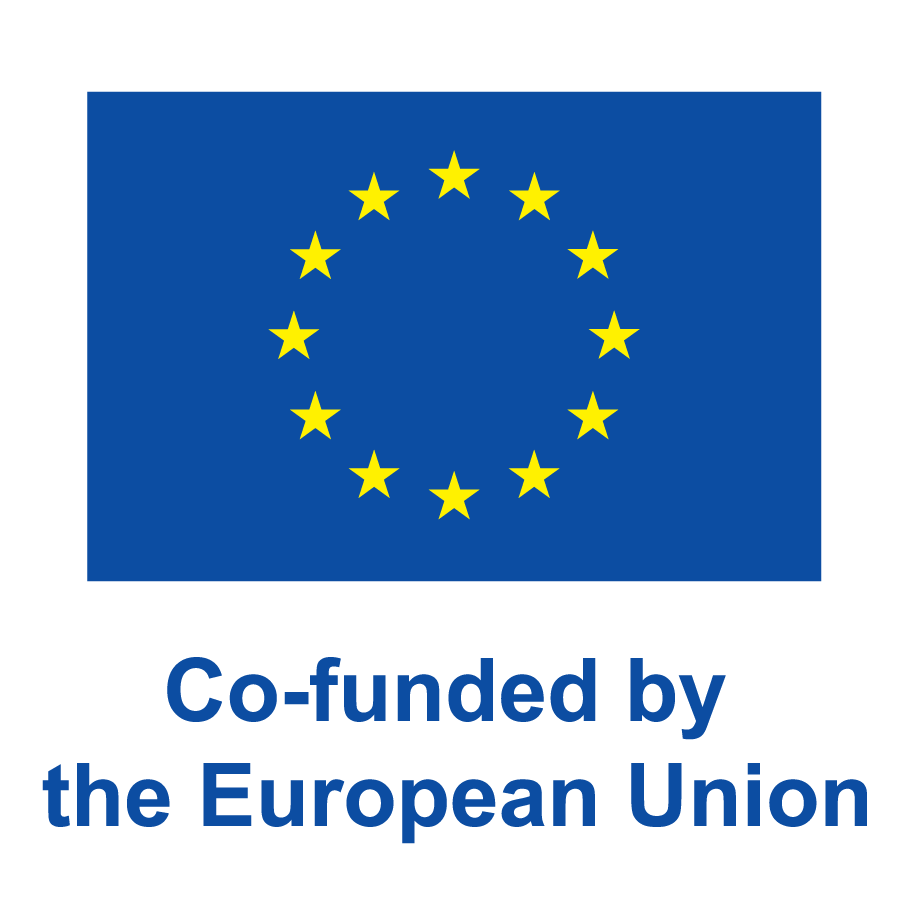 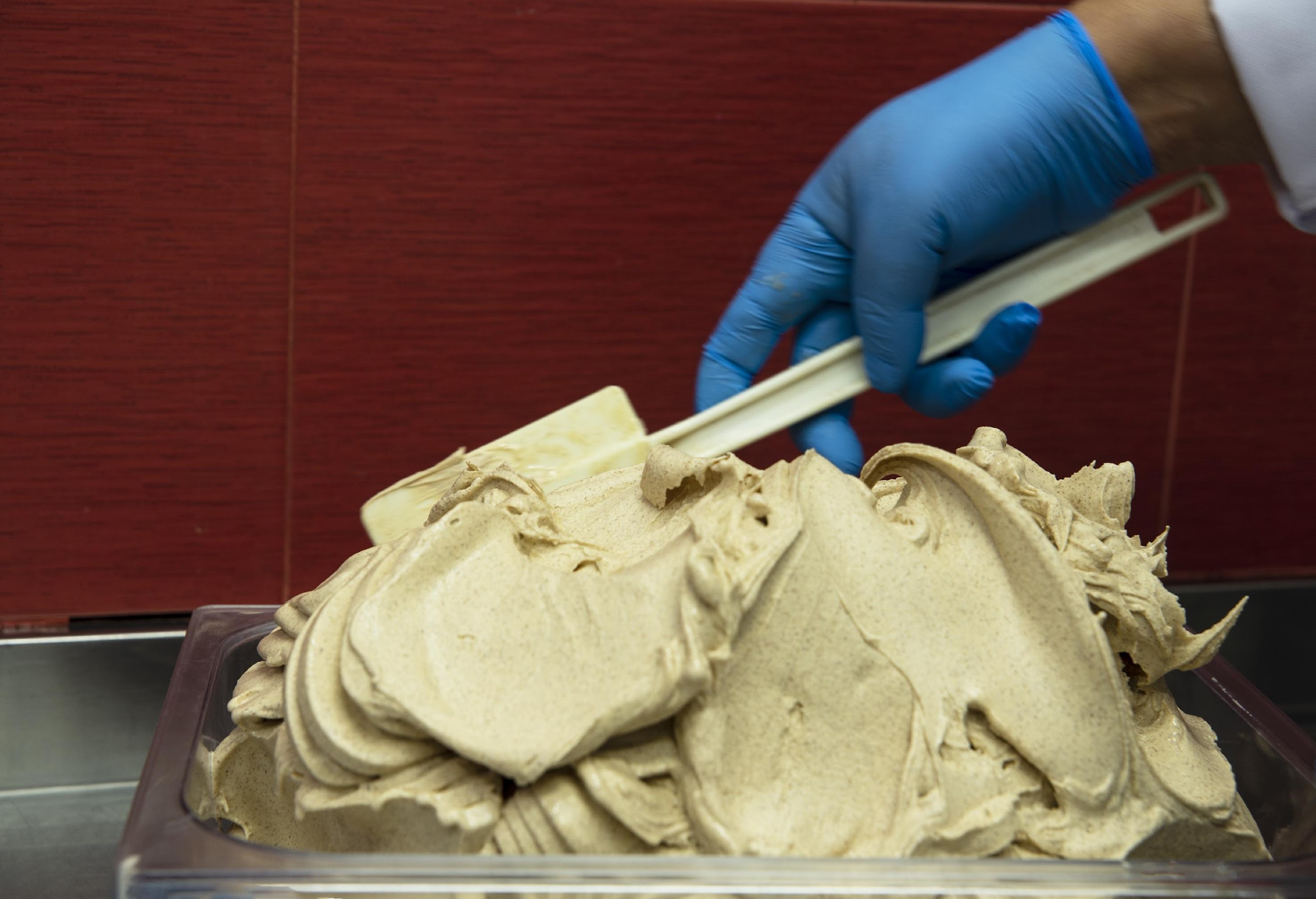 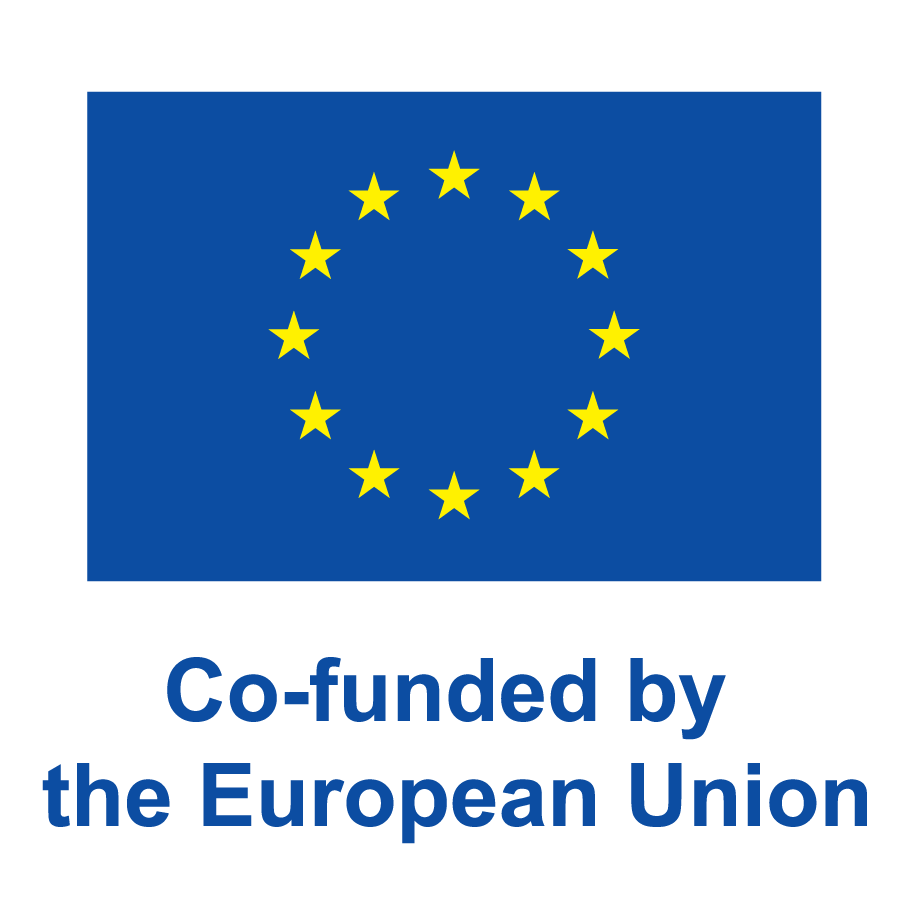 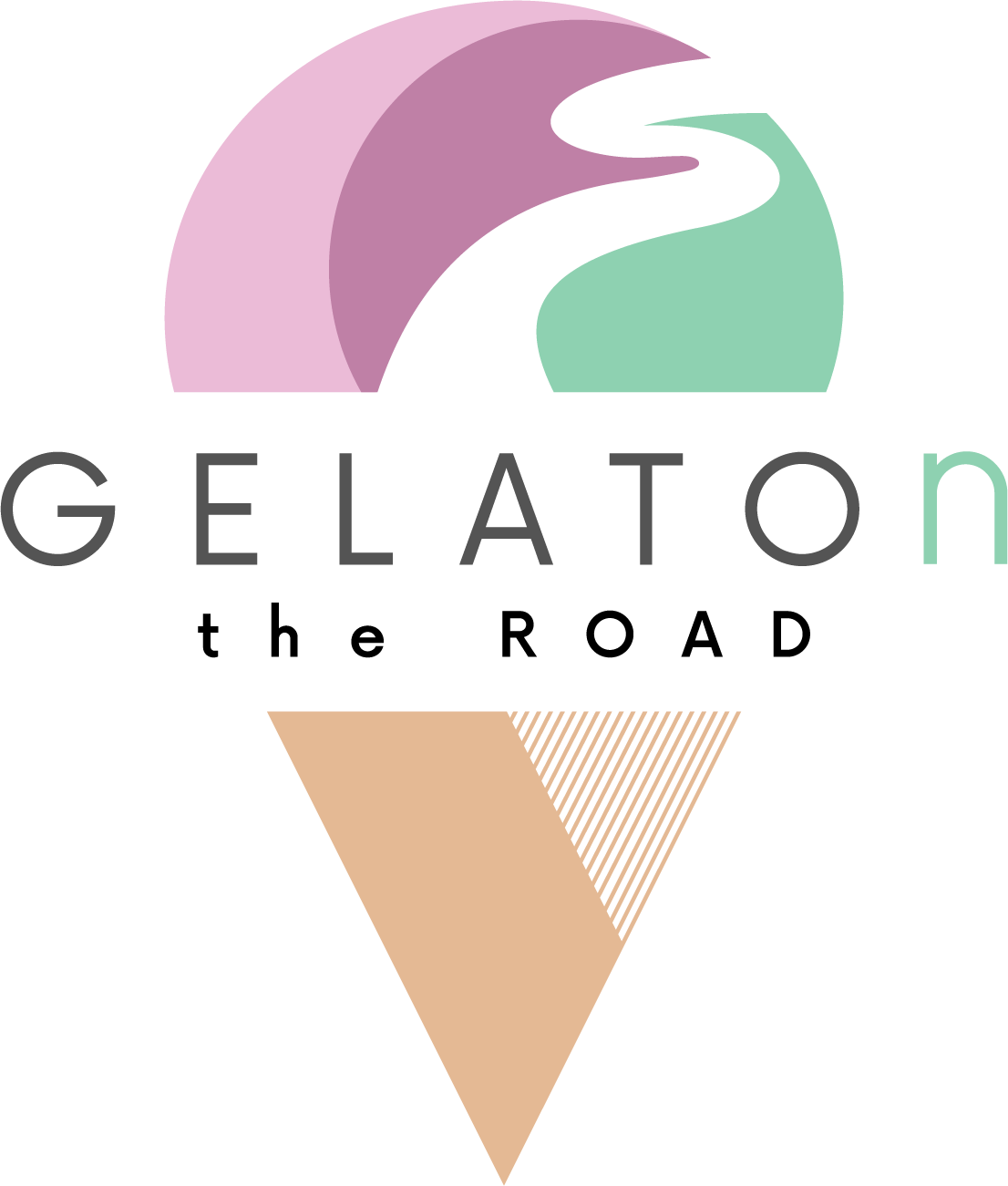 VisionWas bedeutet GELATO?
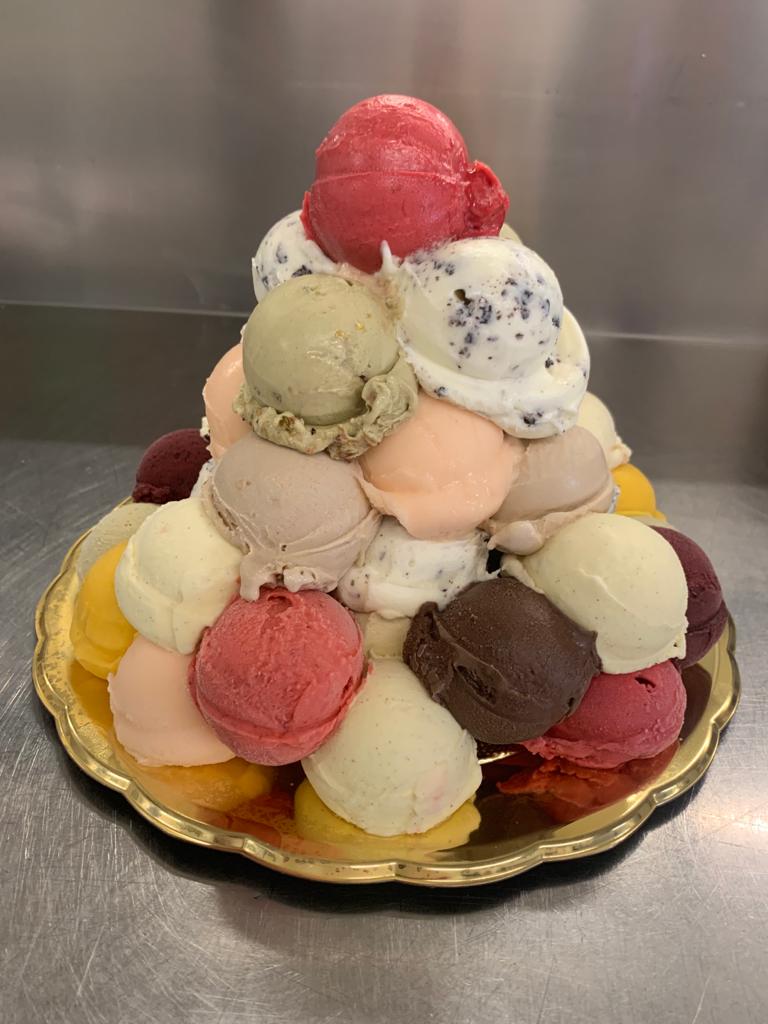 • Hochwertige Zutaten
• Lokale und traditionelle Zutaten 
• Ökologisch nachhaltig
• Energetisch nachhaltig
• Innovativ und kreativ
GELATOntheROAD
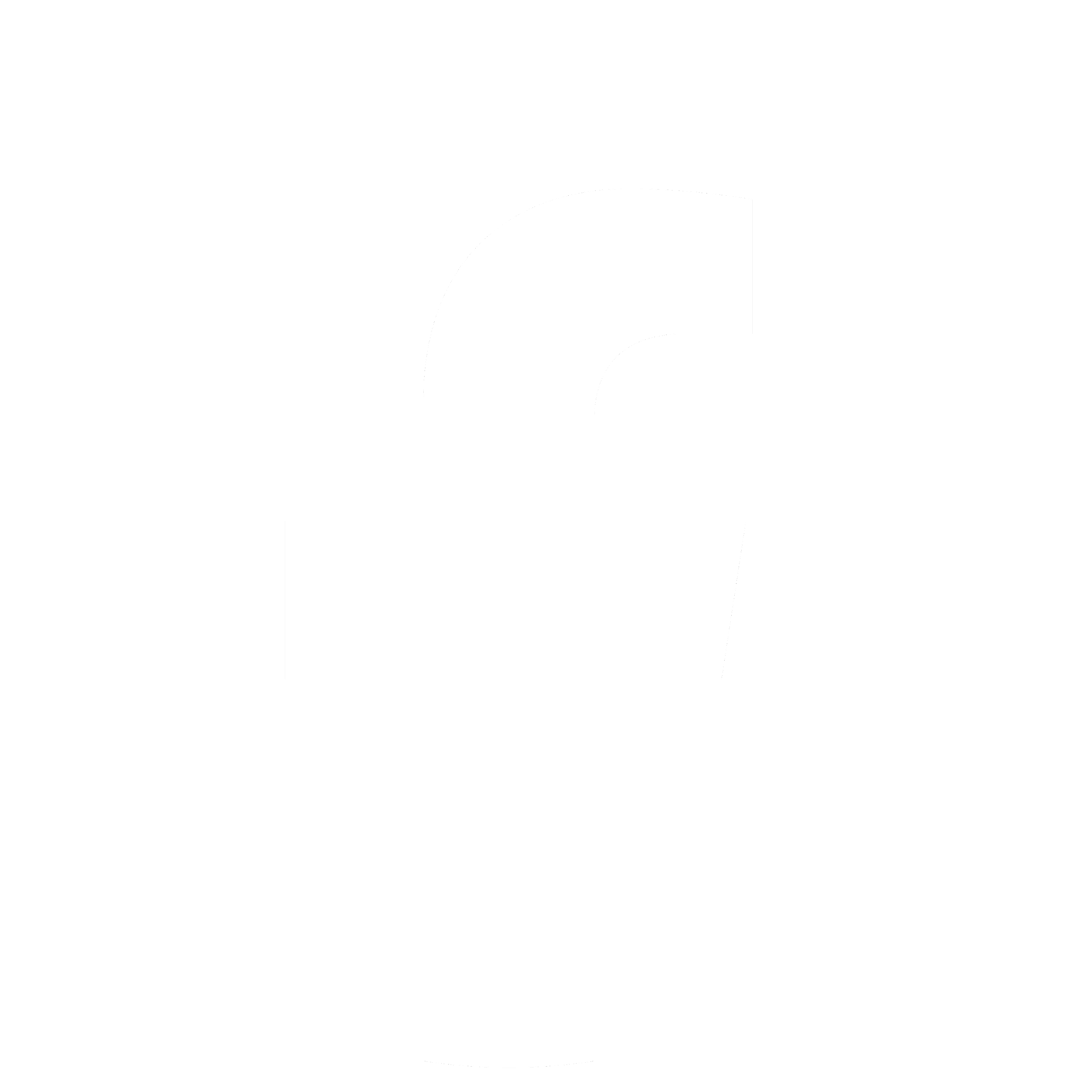 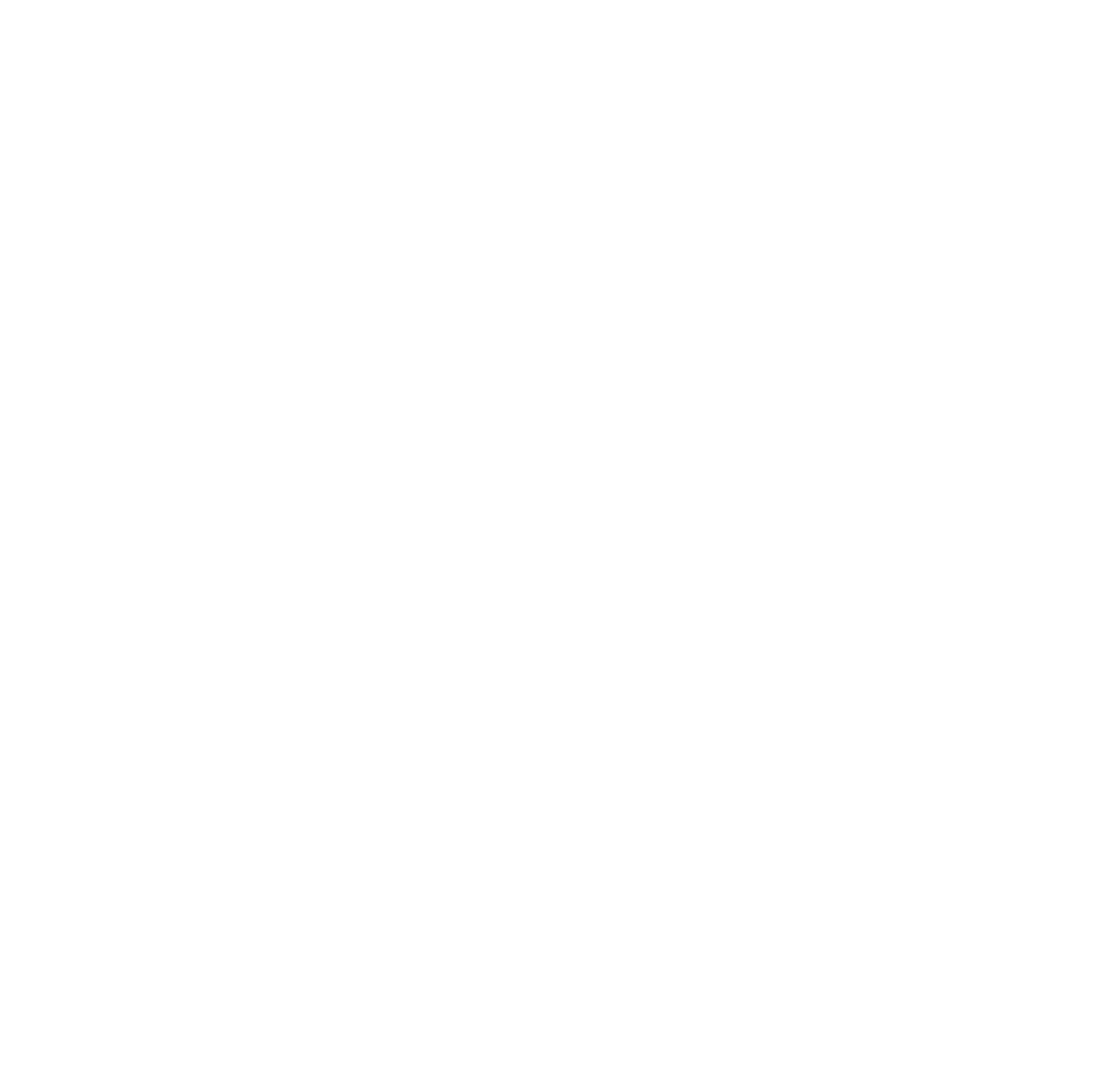 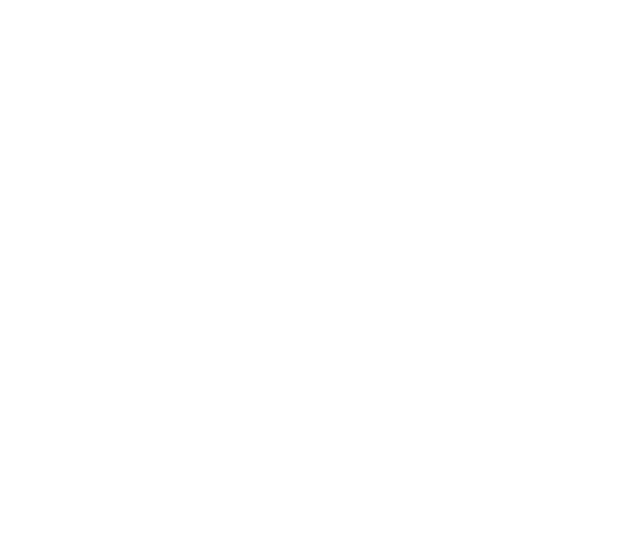 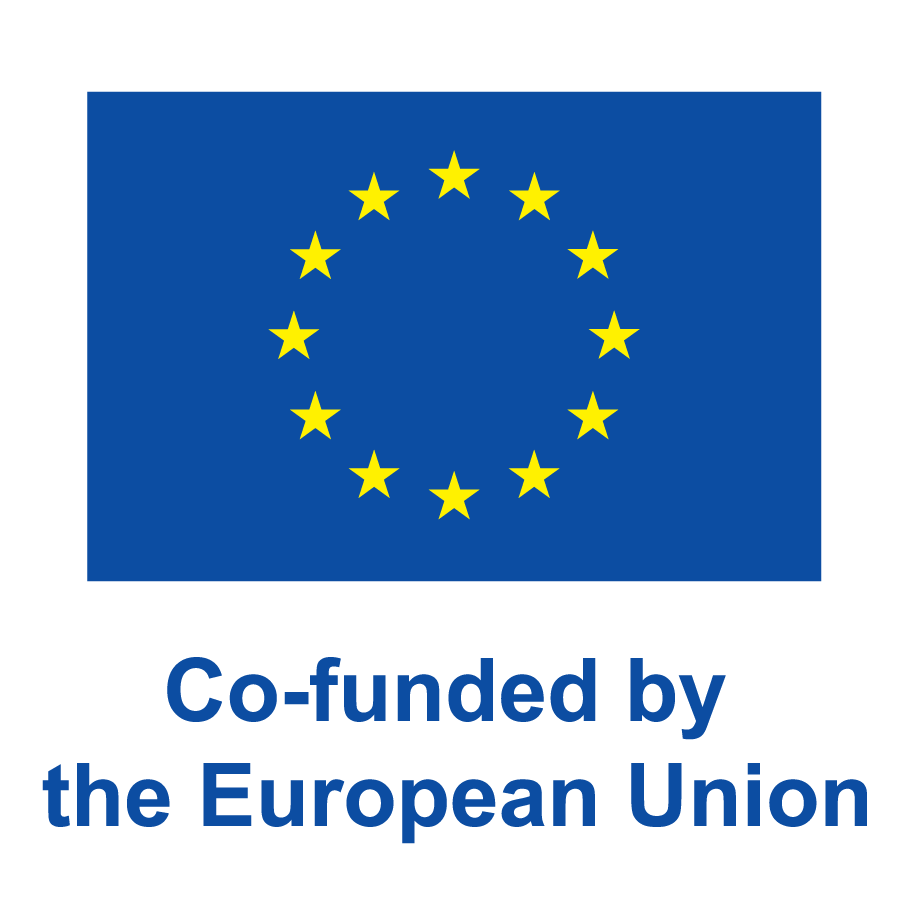 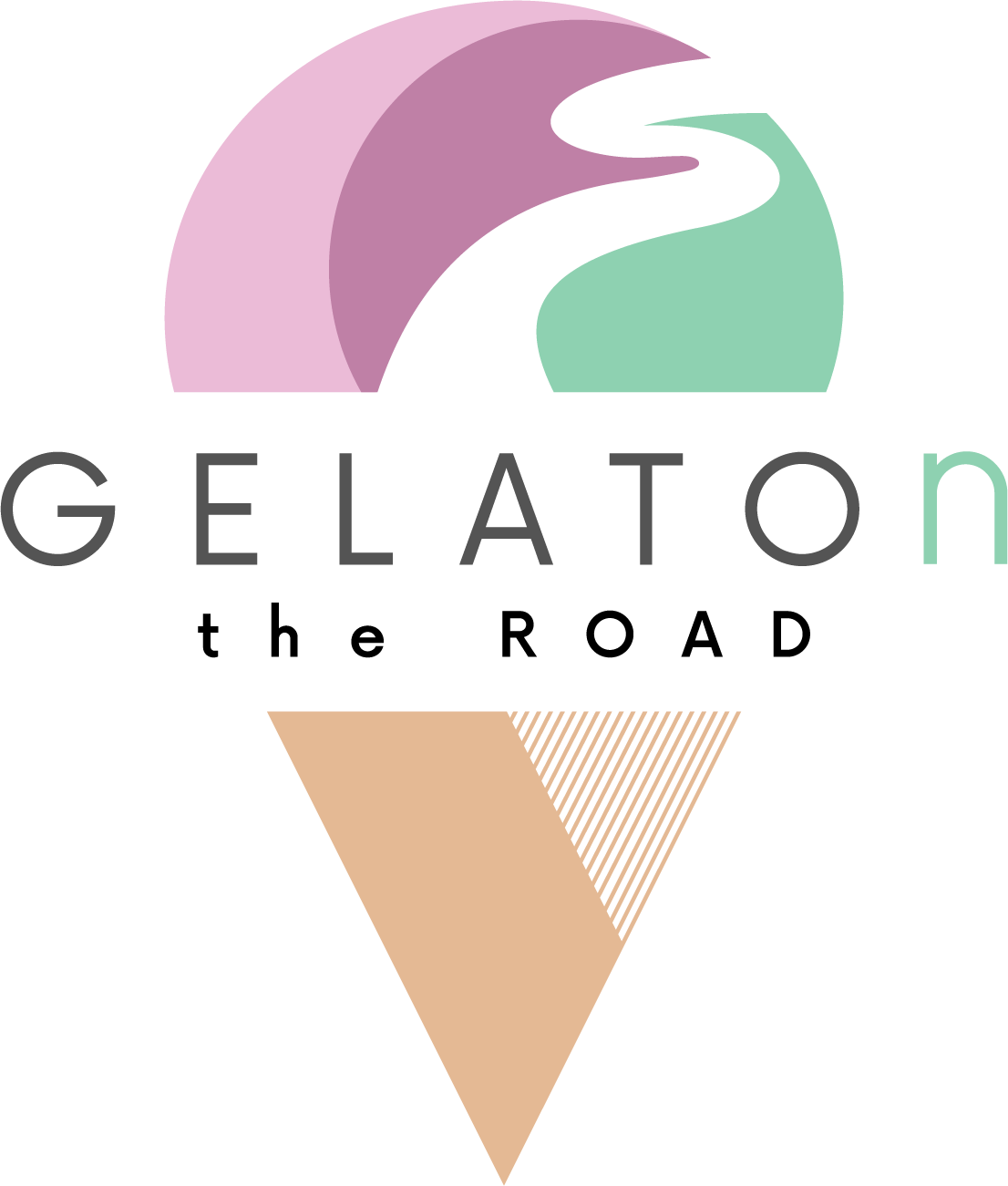 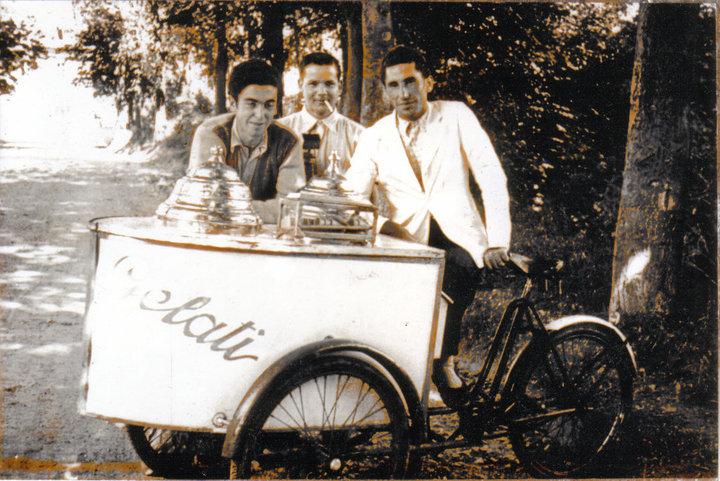 Förderung der Gastronomie und des Kulturtourismus

Schaffung eines Netzwerks von Gelatieri

Förderung lokaler, innovativer und kreativer Eissorten
Wachstum der Wirtschaft rund um GELATO
Verbreitung der europäischen Geschichte und Kultur des GELATO
GELATOntheROAD
MissionWas wollen wir tun?
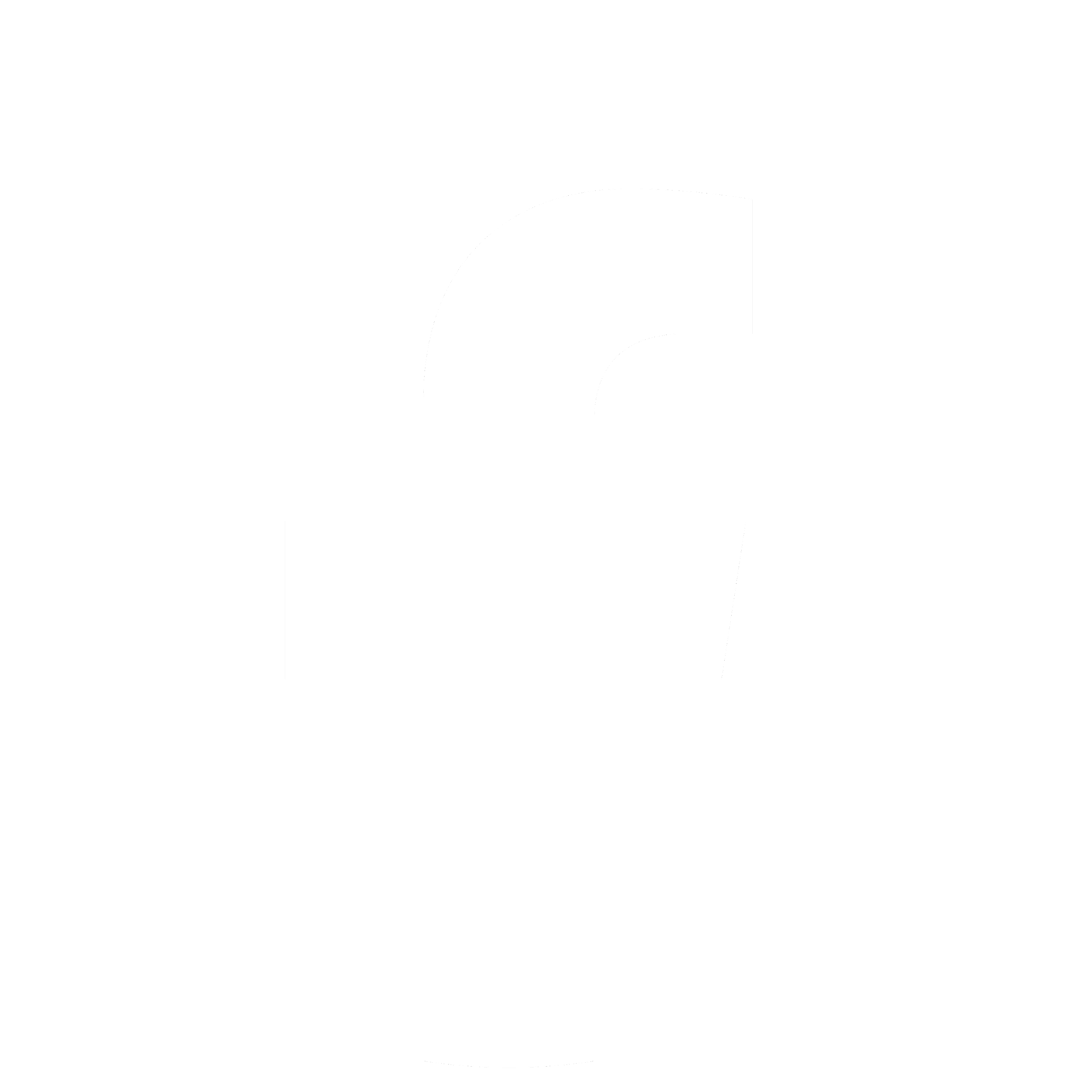 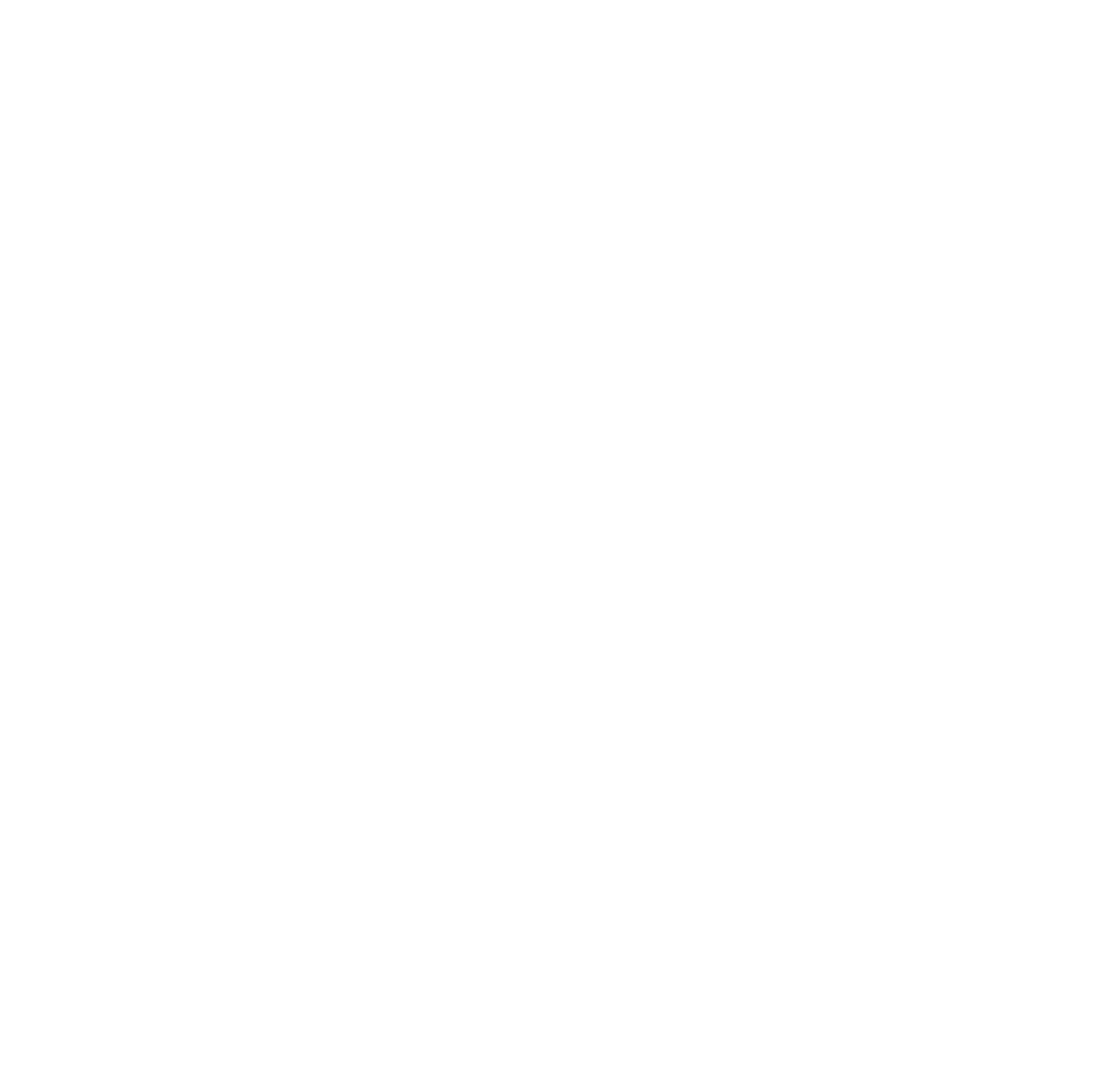 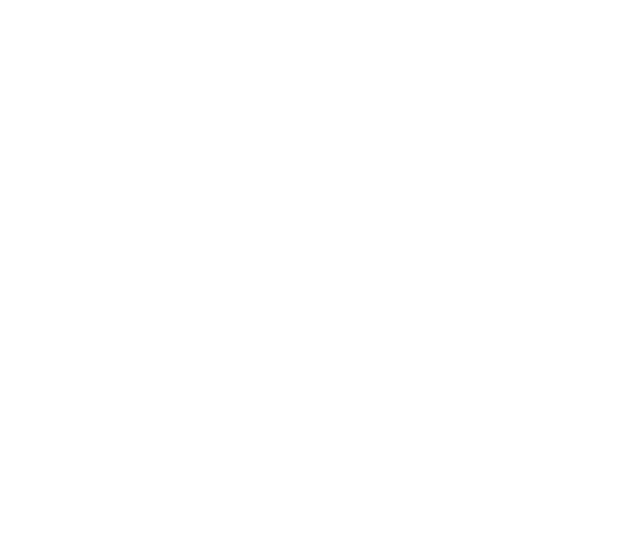 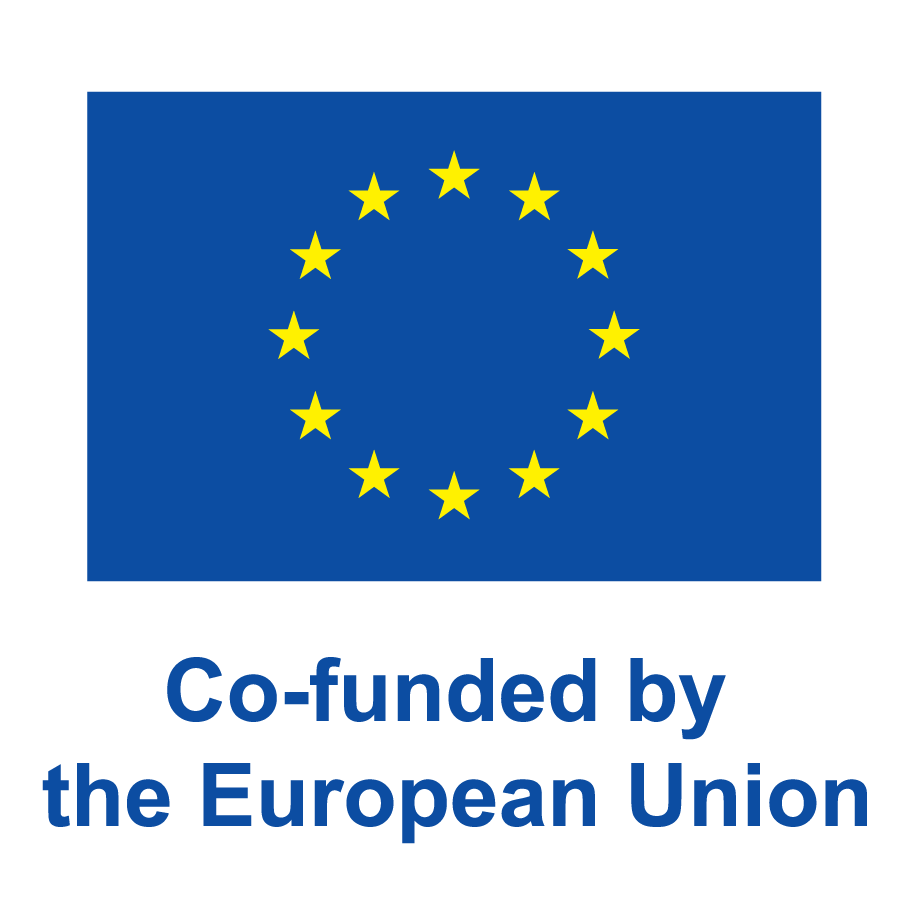 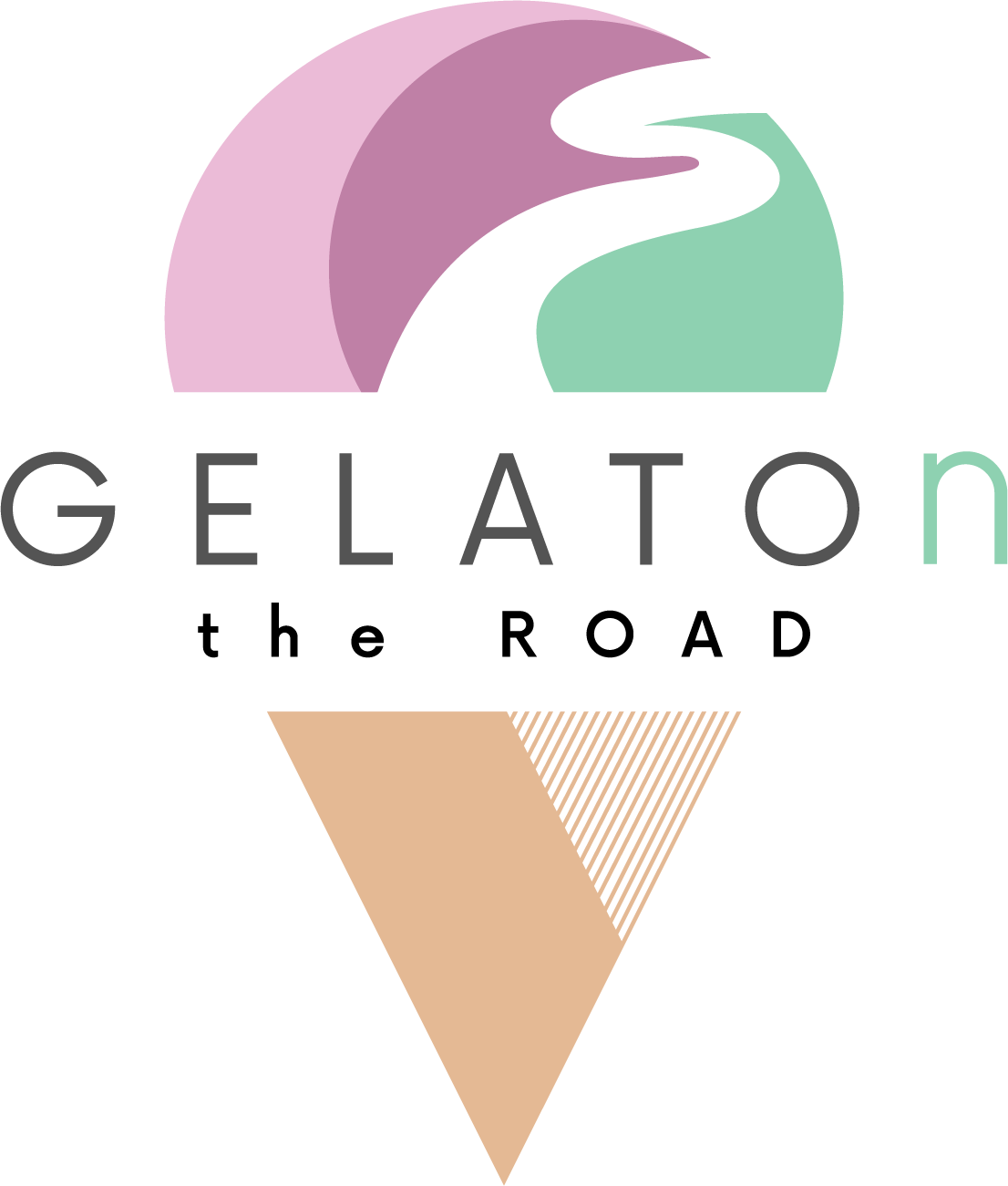 MissionWie wollen wir das erreichen?
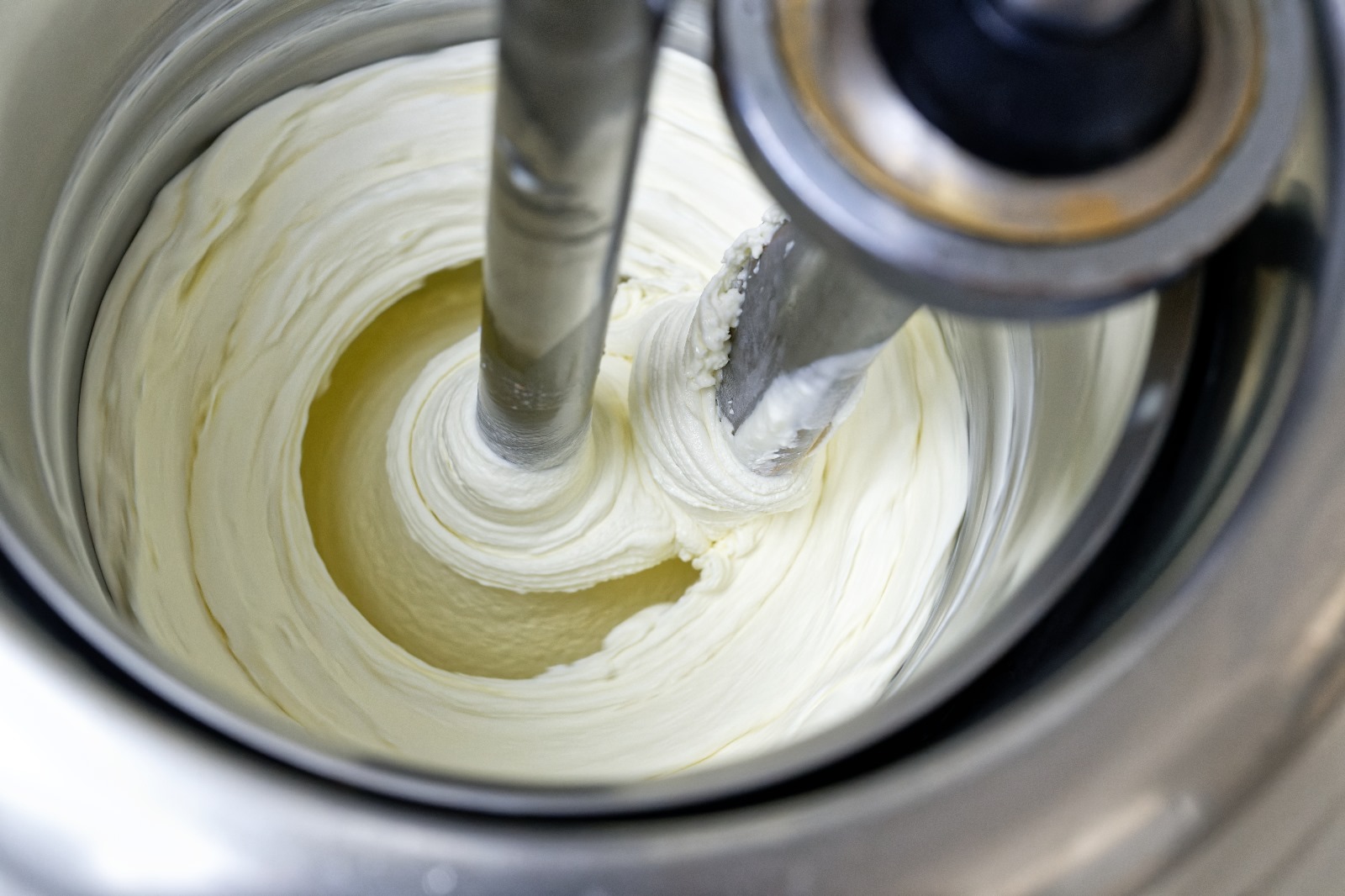 • 300 beteiligte Gelatiere
• 1 GELATO-Wettbewerb mit Preisen
• 65 neue Eissorten
• 65 beteiligte Städte
• 1 Gütesiegel für Nachhaltigkeit
• 130 Absichtserklärungen (Protocol of   understanding)
• 1 App
• 36 Veranstaltungen
• 12 Pop-up-Museen auf Tour
• 10.000 Pop-up-Museen Besucher:innen
• 240 geschulte Kulturtouristiker:innen
GELATOntheROAD
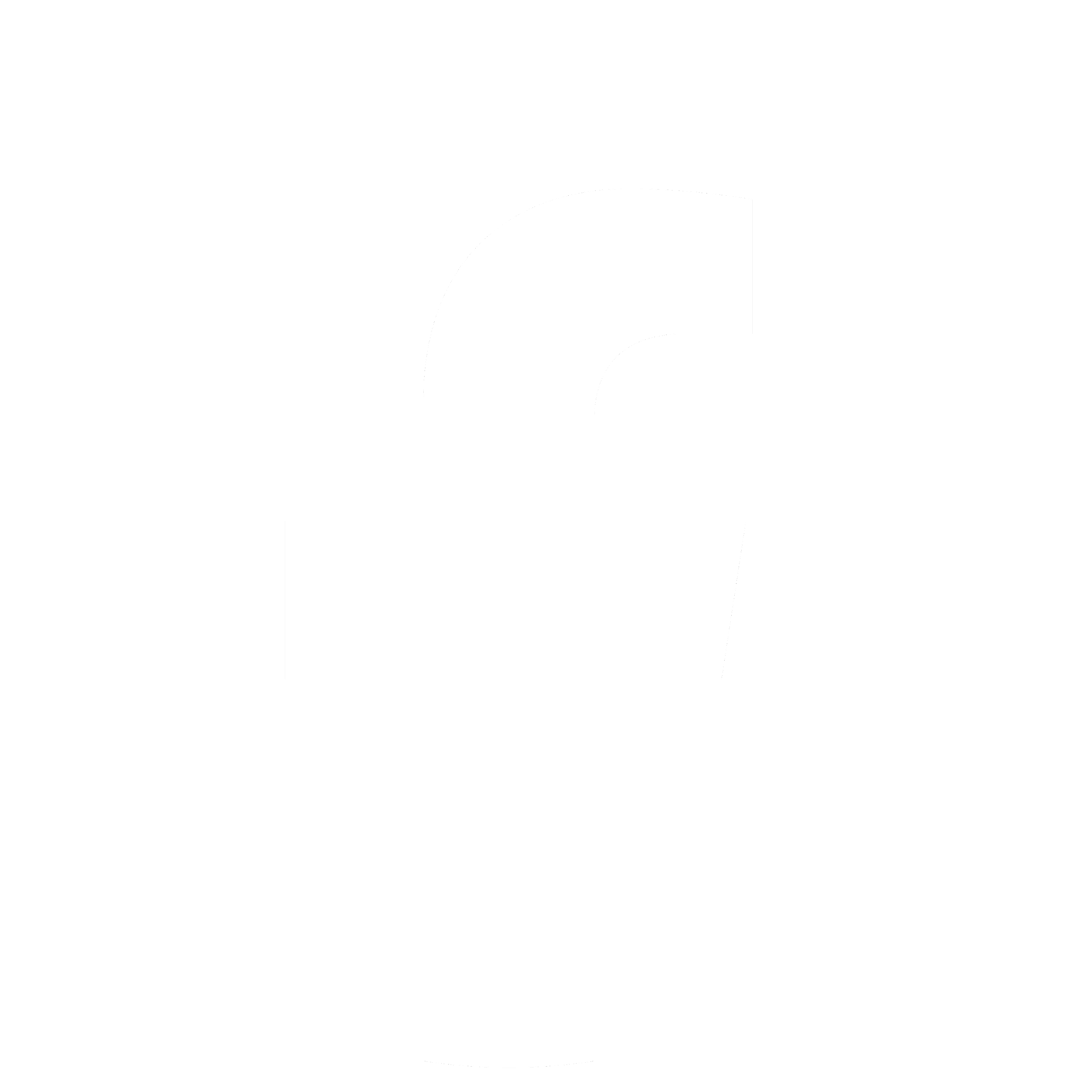 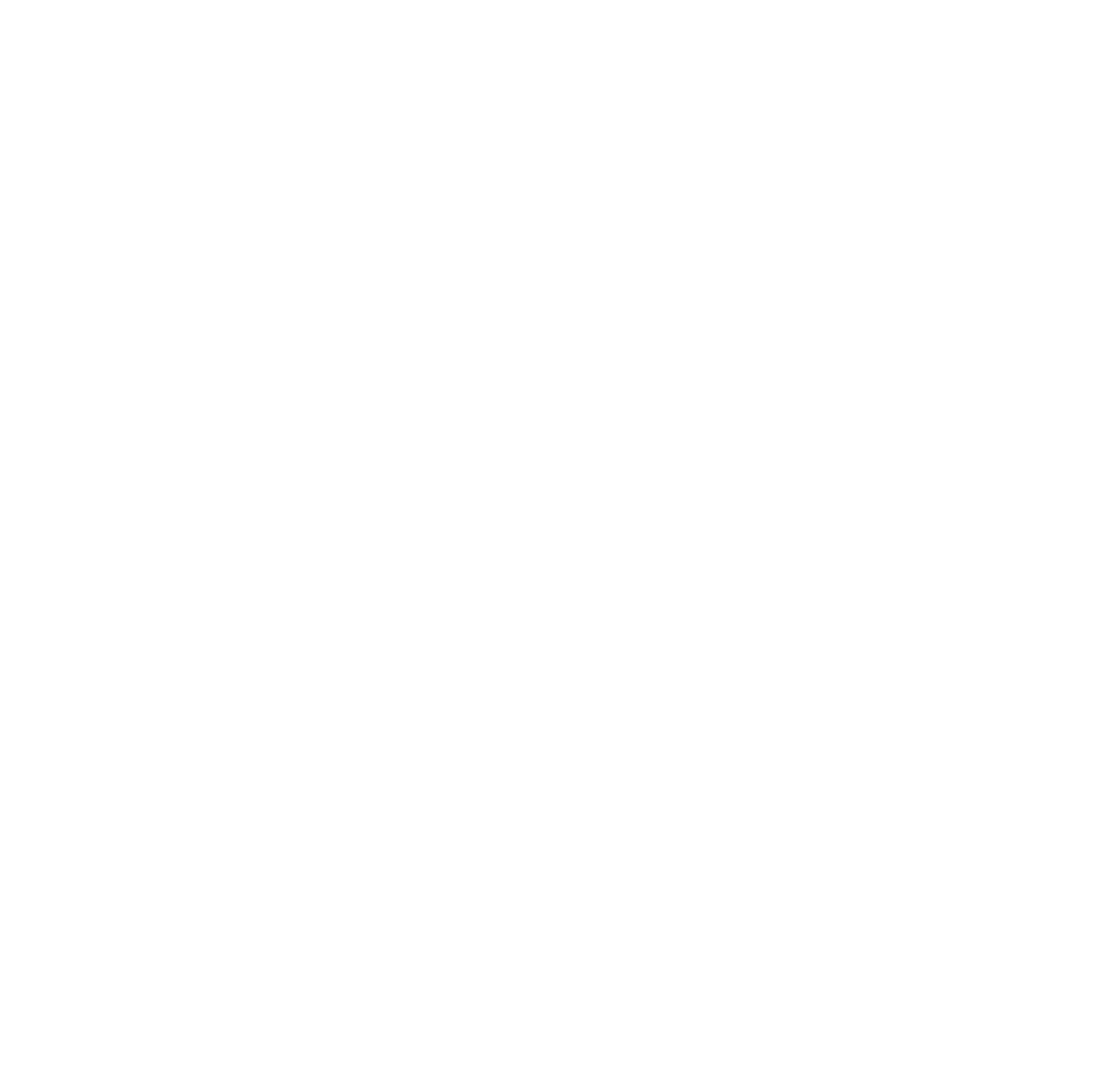 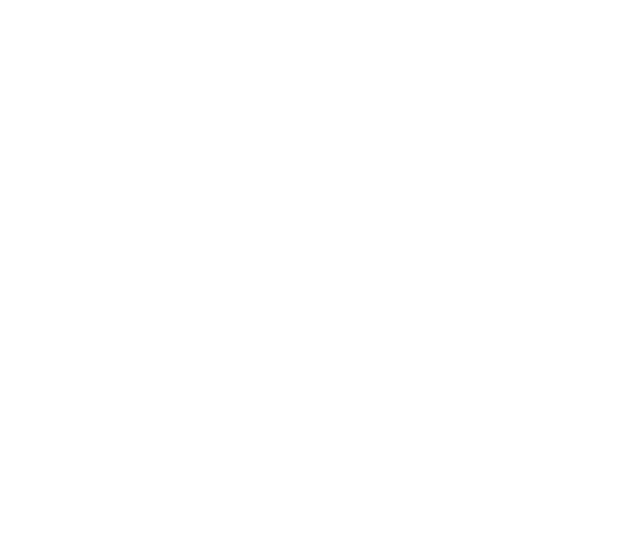 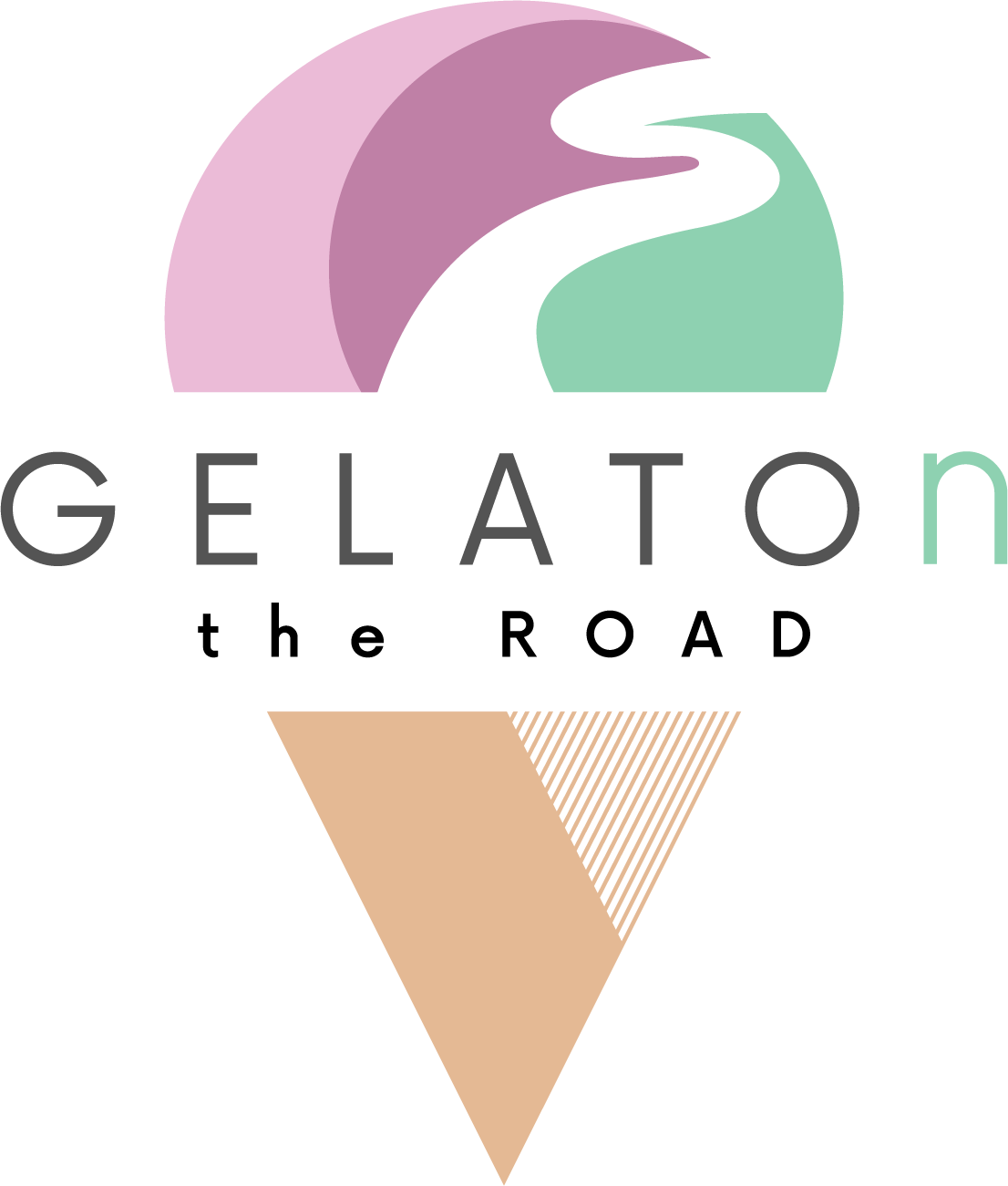 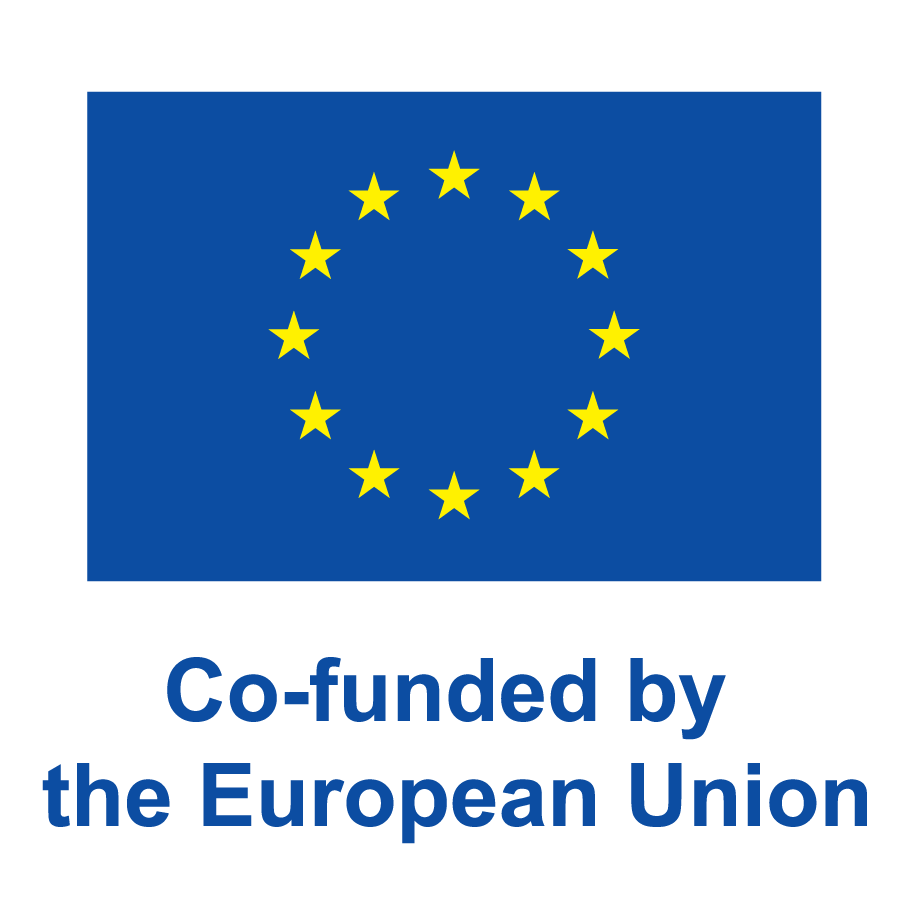 Lokale Zutaten und frisch verkauftes GELATO

Pasteurisierung

Mindestens 3 % Milchfett in GELATO auf Milchbasis

Sorbets laktosefrei

Mindestens 25 % frische oder gefrorene Früchte in Fruchtsorbets

Mindestens 15 % Zitrussaft oder zentrifugierte Zitrusfrüchte in Zitrussorbets

Zutaten und Allergene sichtbar angeben

Hohe Hygiene- und Sanitärstandards (HACCP)

Wiederverwendung, Recycling und Kompostierbarkeit der Materialien  
So weit möglich lokale Landwirt:innen durch den Kauf ihrer Produkte unterstützen
GELATOntheROAD
Das PROTOCOL ofUNDERSTANDINGDie Qualitäts- und Nachhaltigkeitskriterien
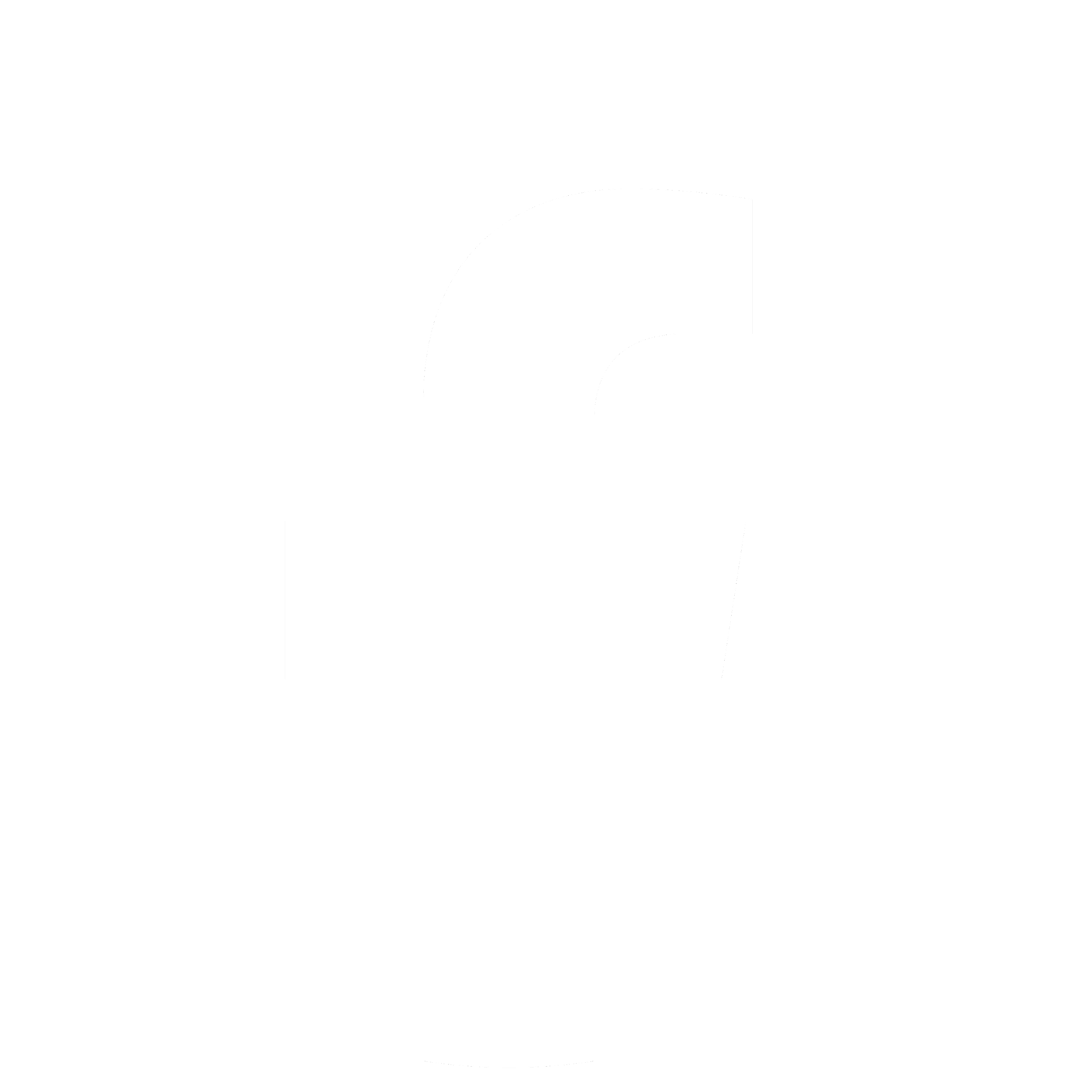 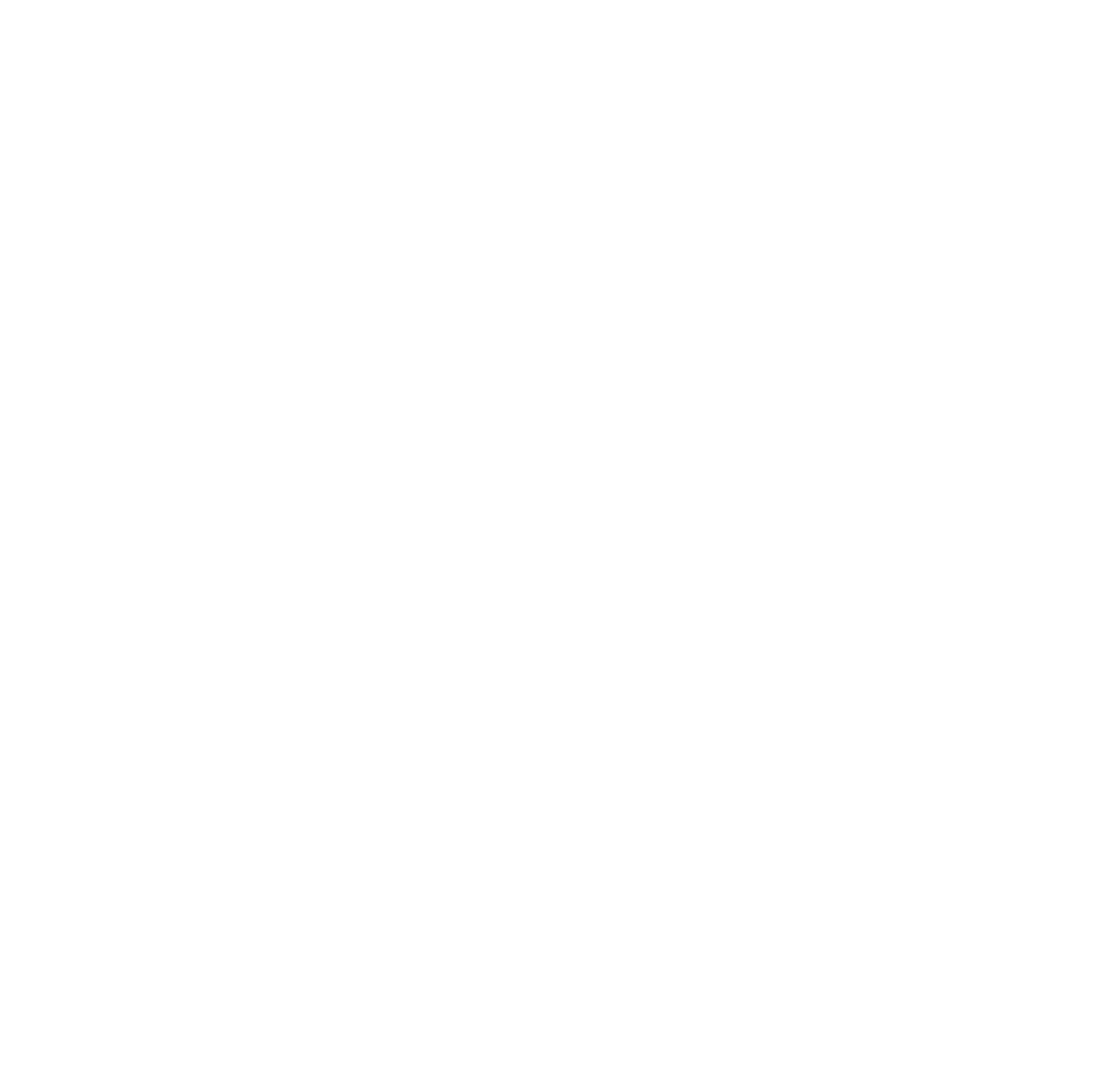 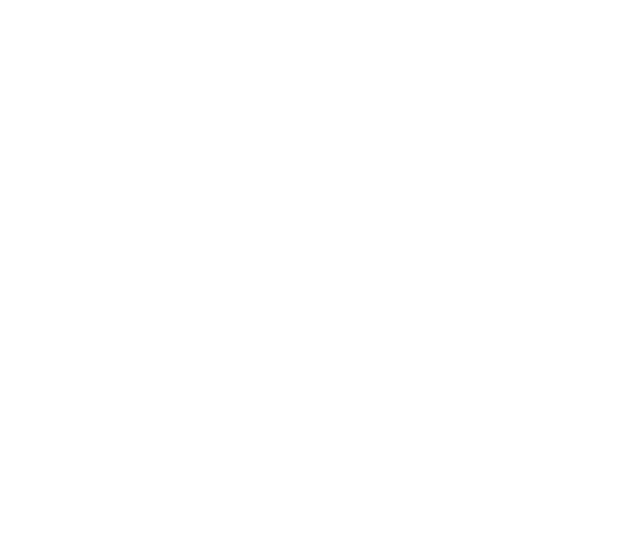 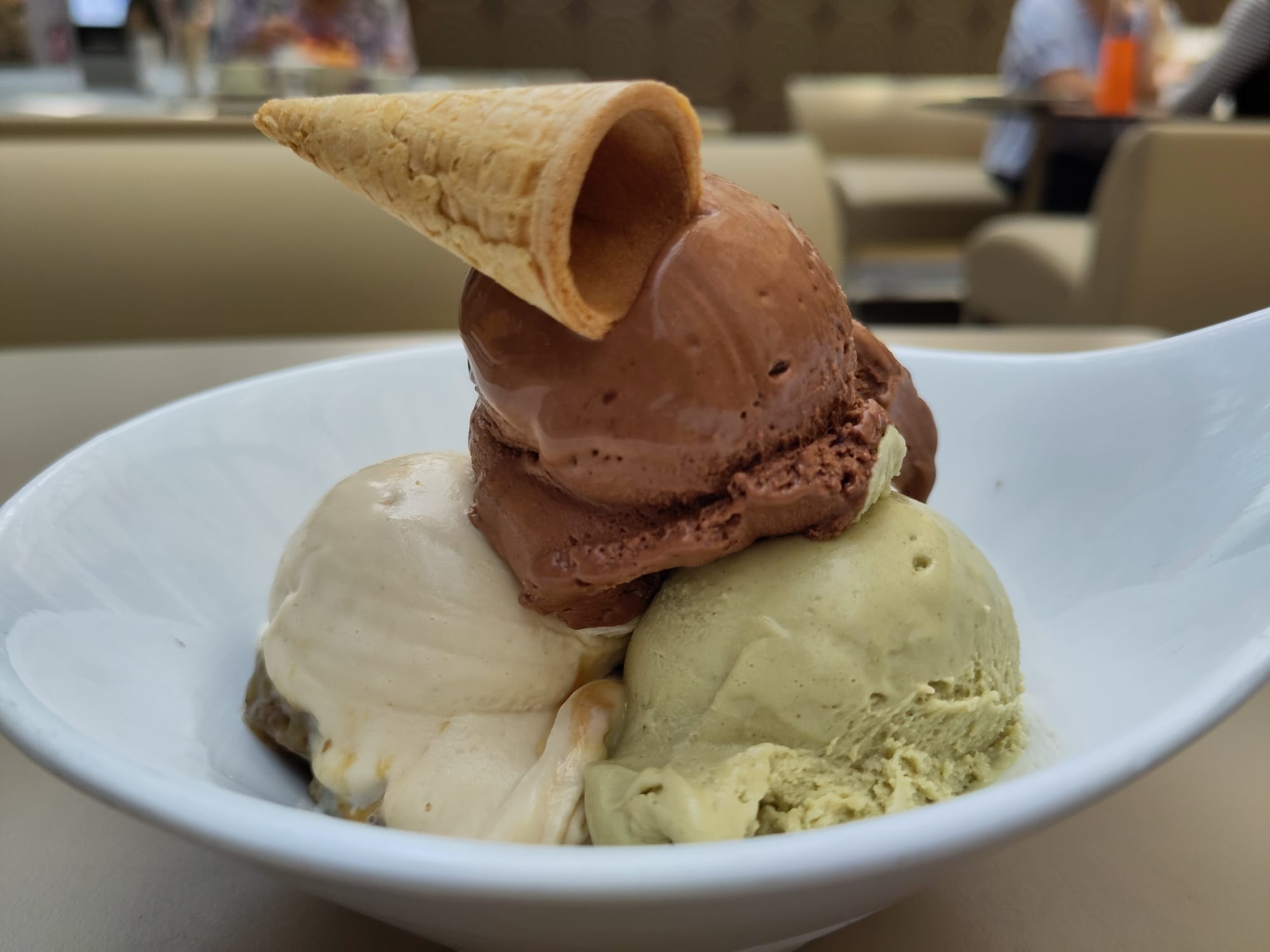 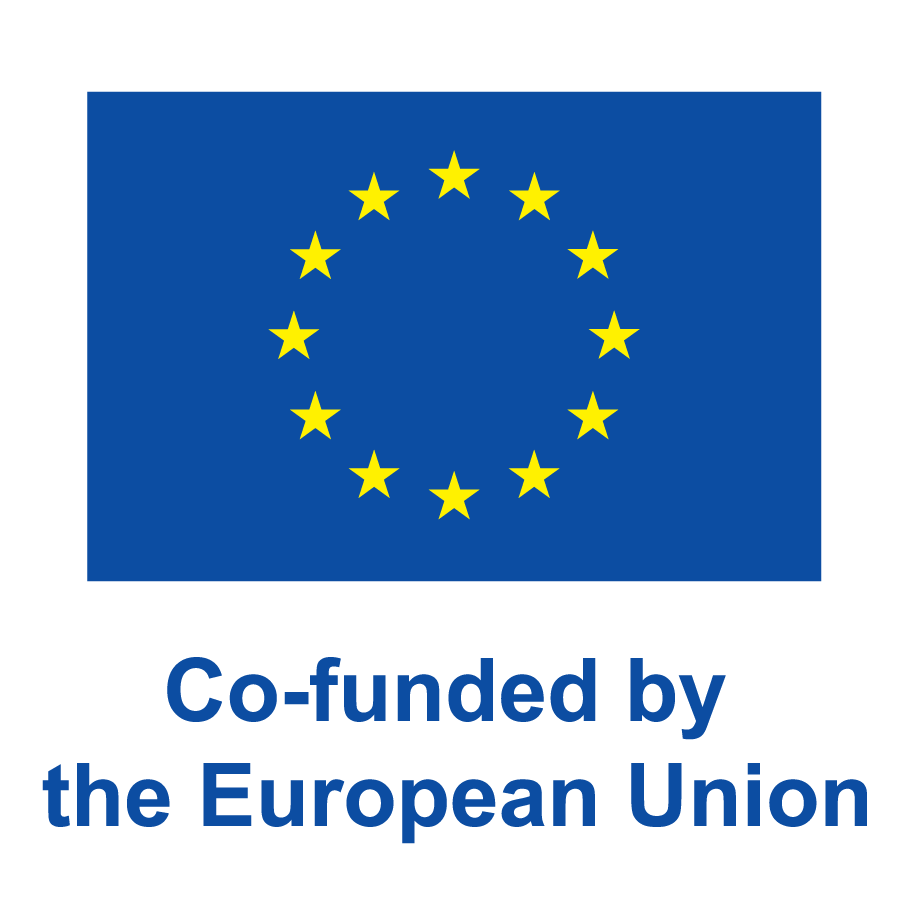 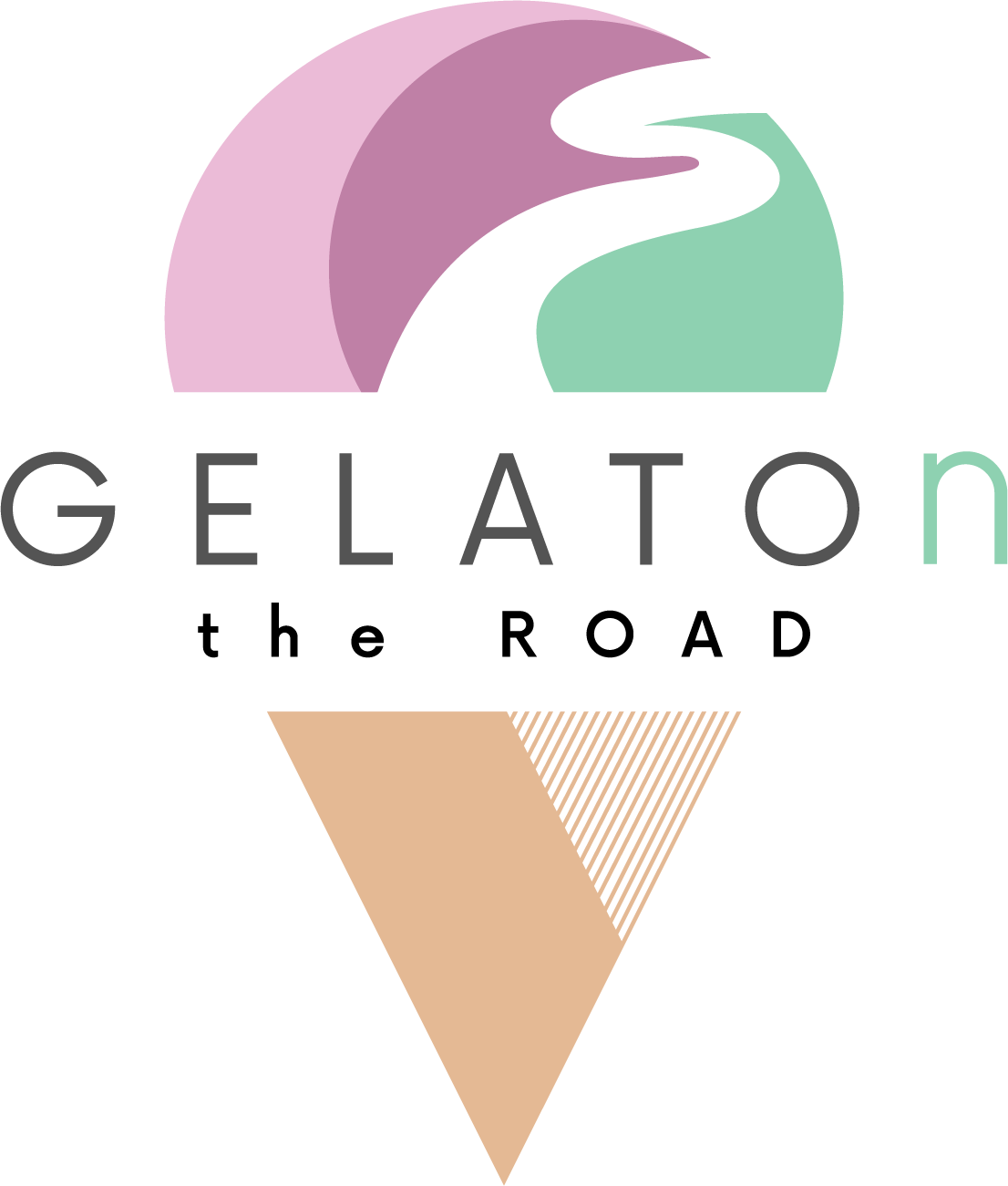 Beteiligen SIE
sich an der erstenEuropean Road
of GELATO!Wie?
Anerkennen SIE die Qualitäts- und Nachhaltigkeitskriterien 
Unterzeichnen SIE das Protocol of understanding
Erhalten SIE das Label für Nachhaltigkeit  
Nehmen SIE am GELATO-Wettbewerb mit Preisen teil
Kreieren SIE neue Eissorten
GELATOntheROAD
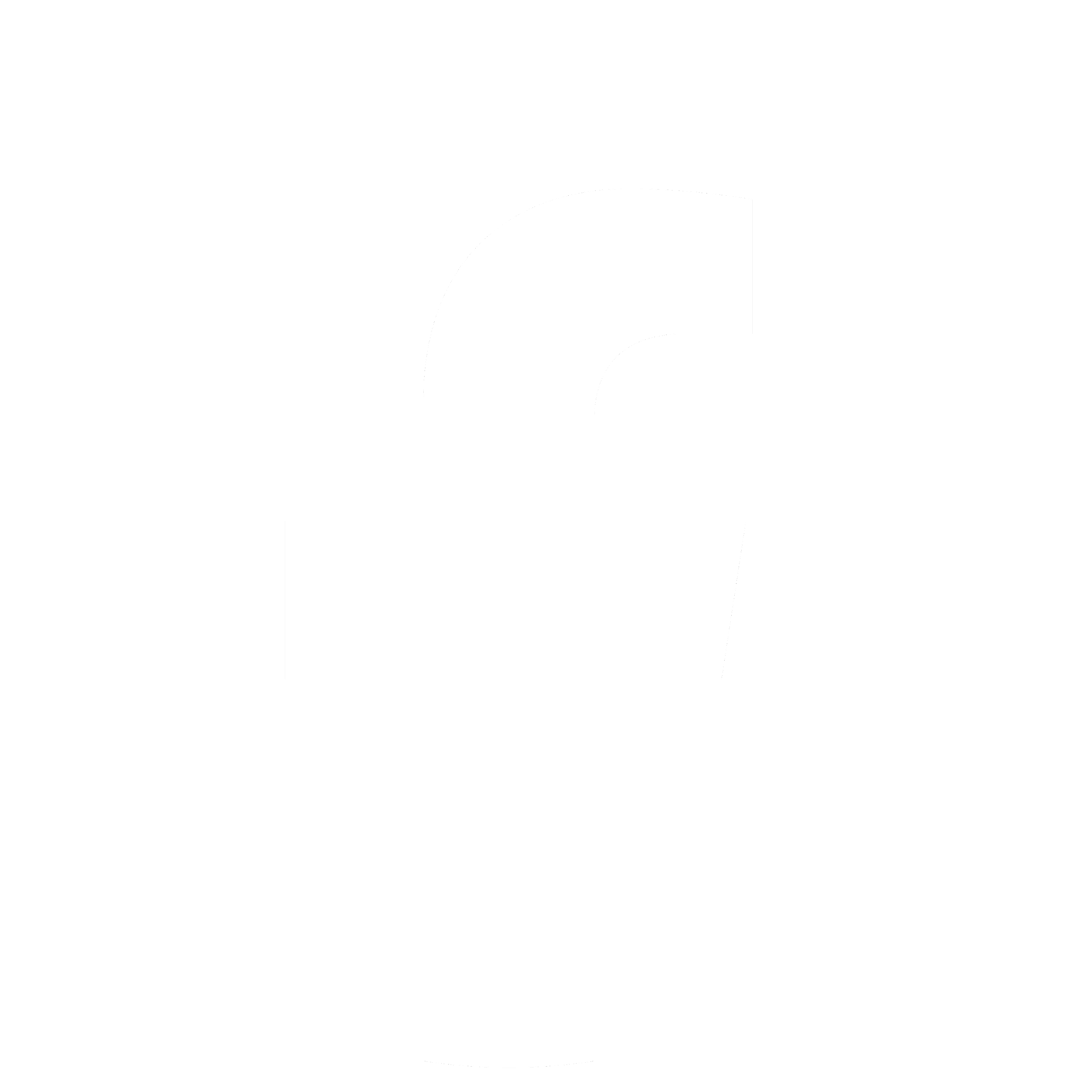 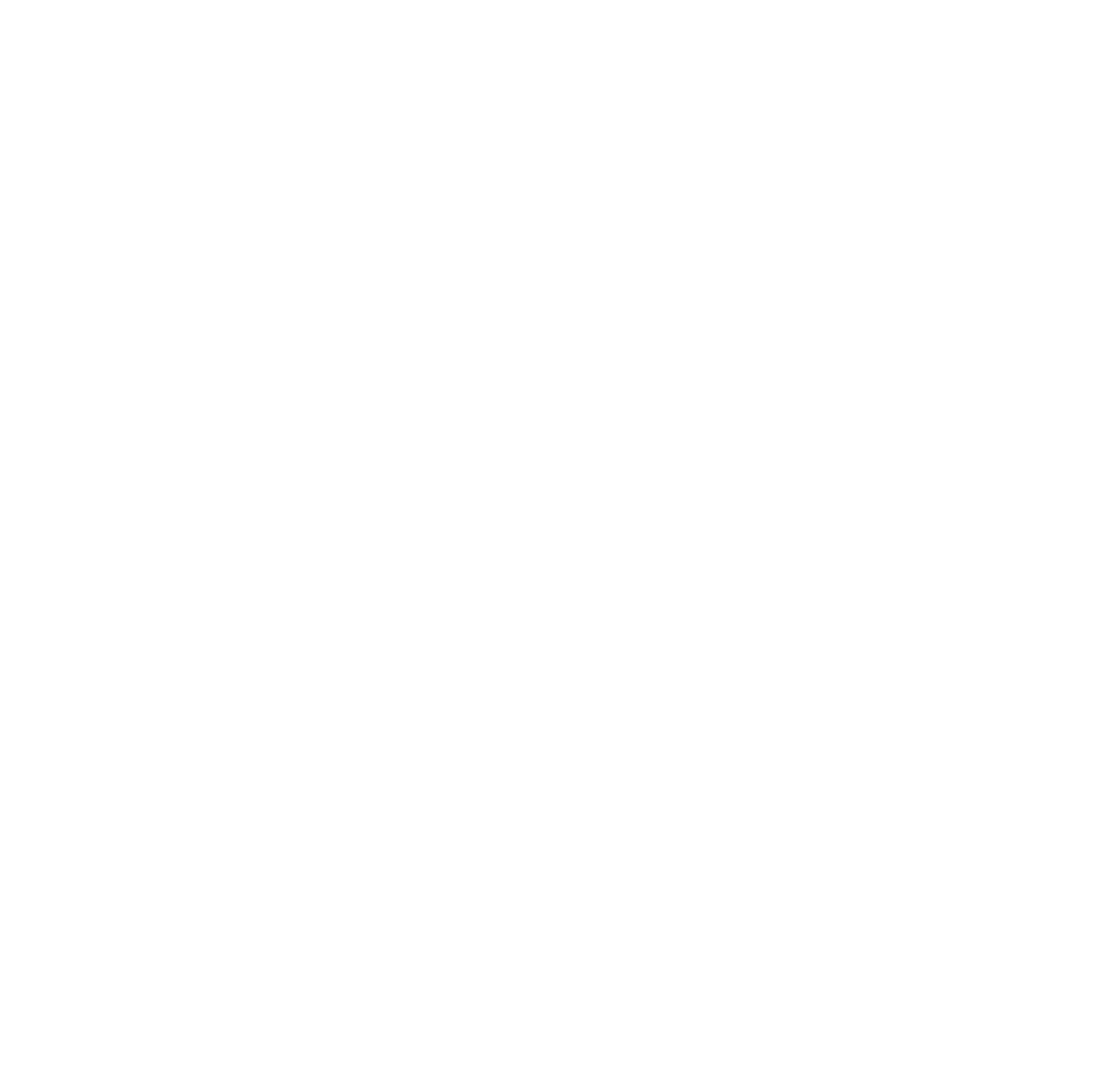 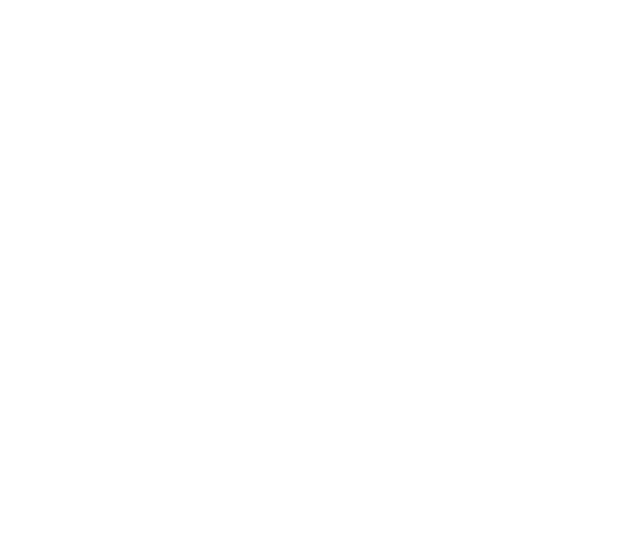 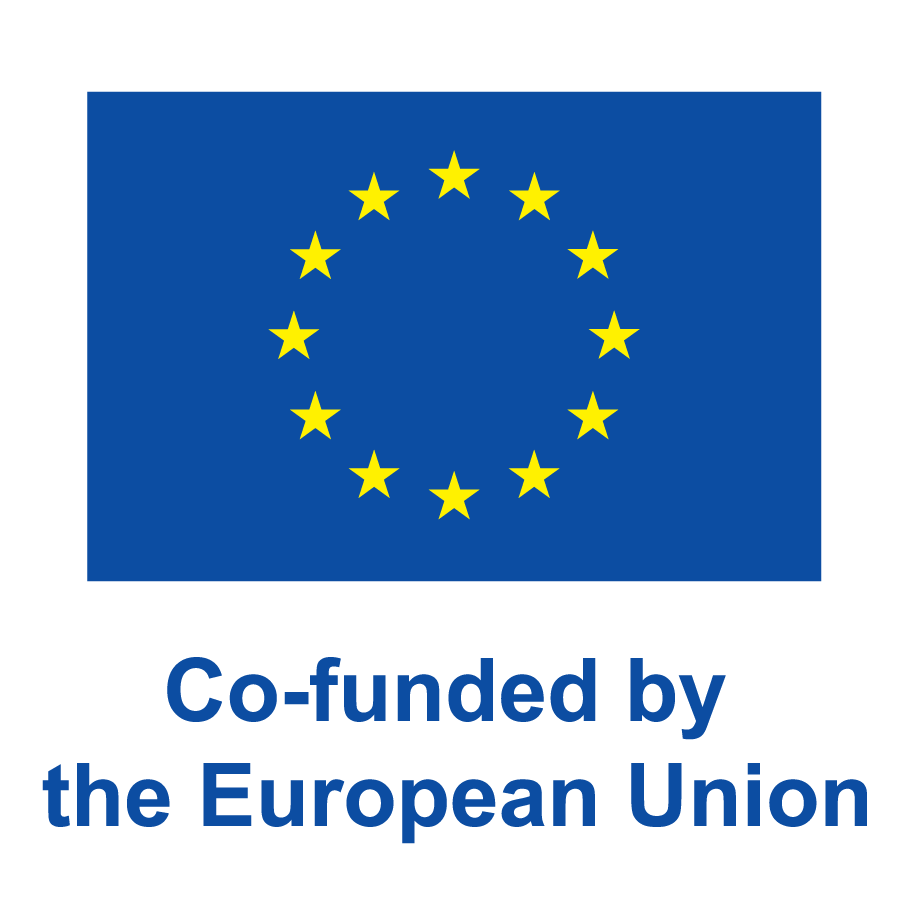 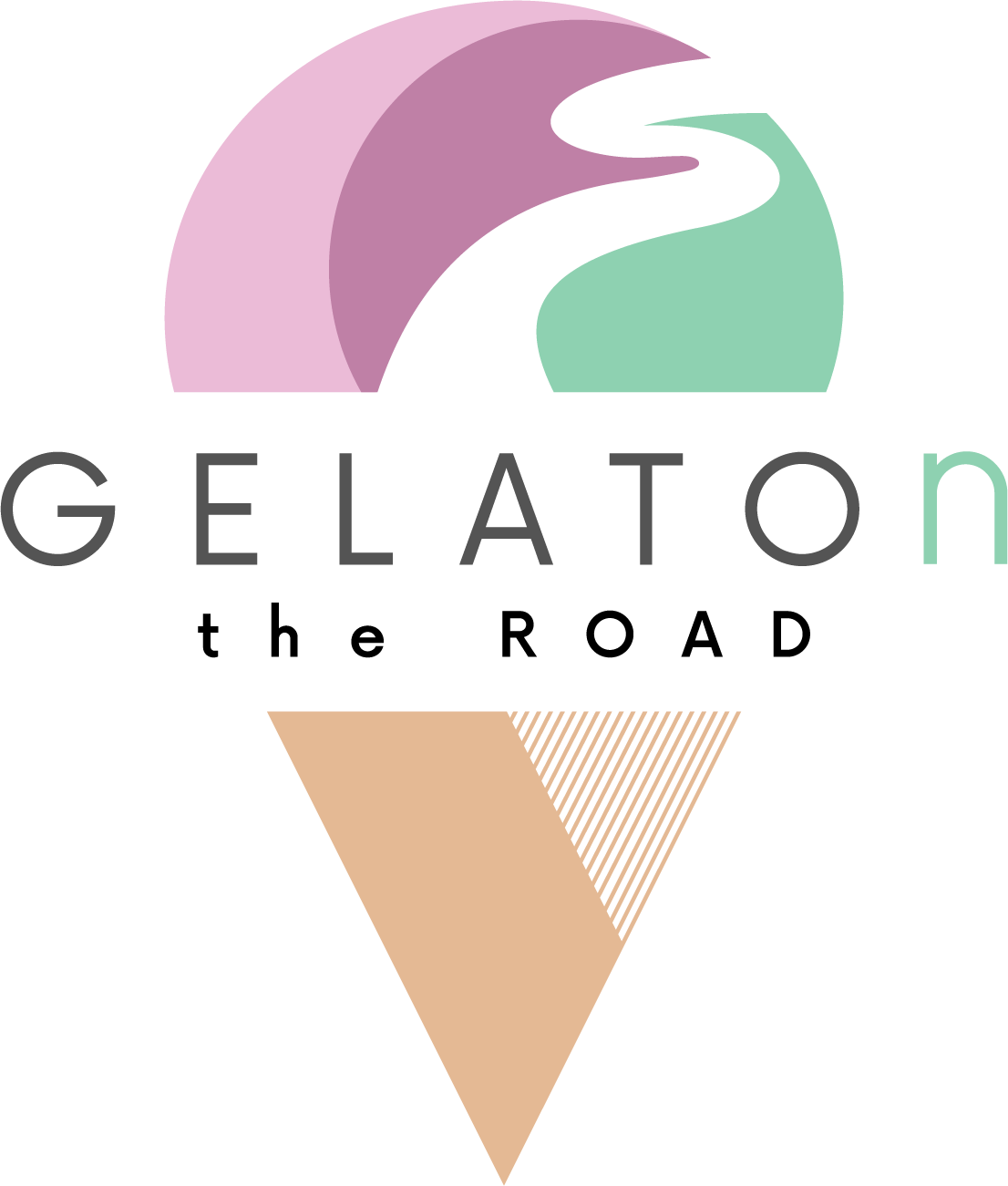 DAS PROJEKT UND DARÜBER HINAUS Was sind die langfristigen Vorteile?Warum sollten SIE teilnehmen?
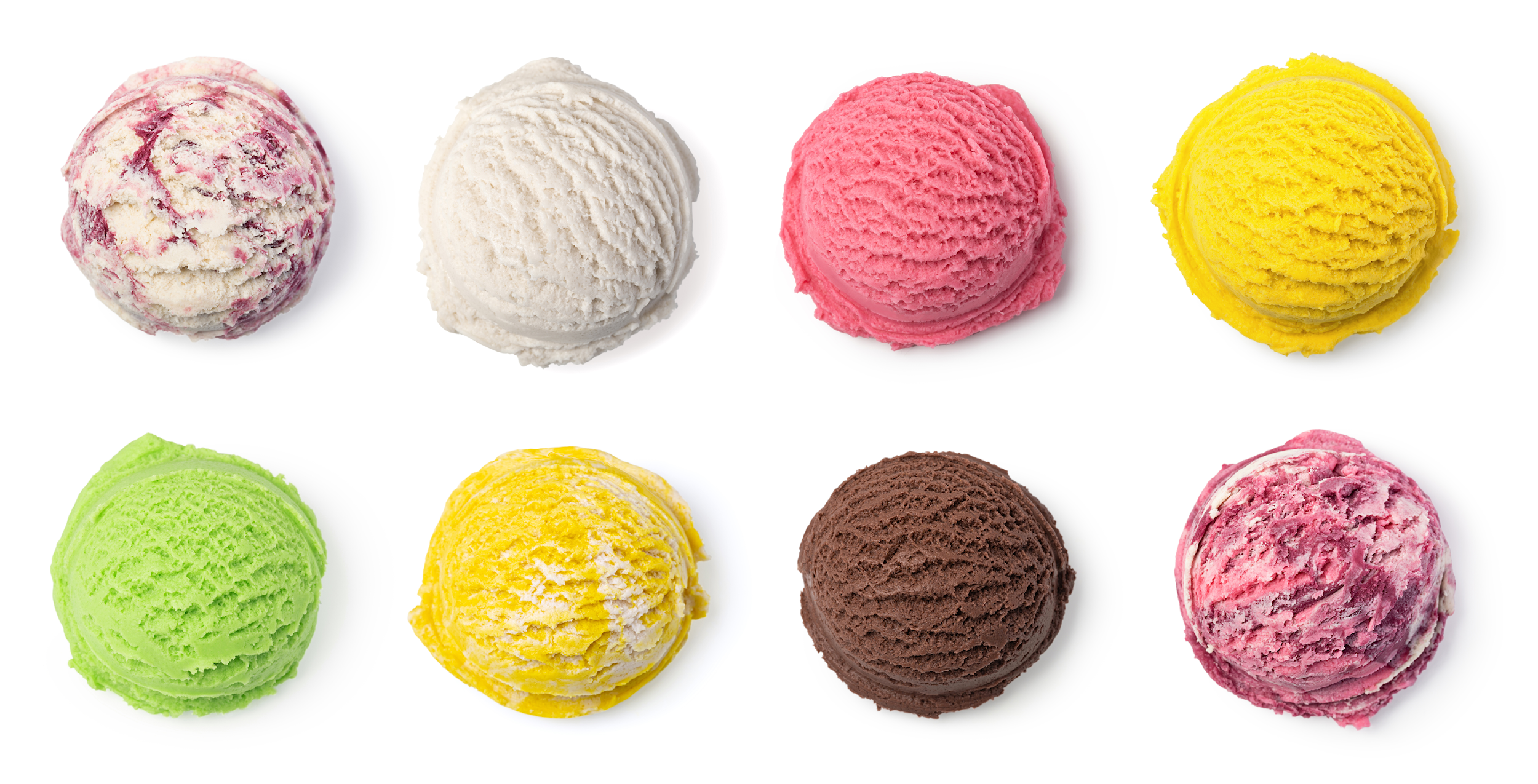 Steigern SIE die Sichtbarkeit IHRES handwerklich hergestellten 
Gelato auf lokaler und europäischer Ebene
Schließen SIE sich dem Europäischen Netzwerk von handwerklich produzierenden Gelatiere an
GELATOntheROAD
Erweitern SIE IHRE Marktpräsenz auf europäischer Ebene
Steigern Sie IHRE Verkaufsmöglichkeiten auf lokaler und europäischer Ebene
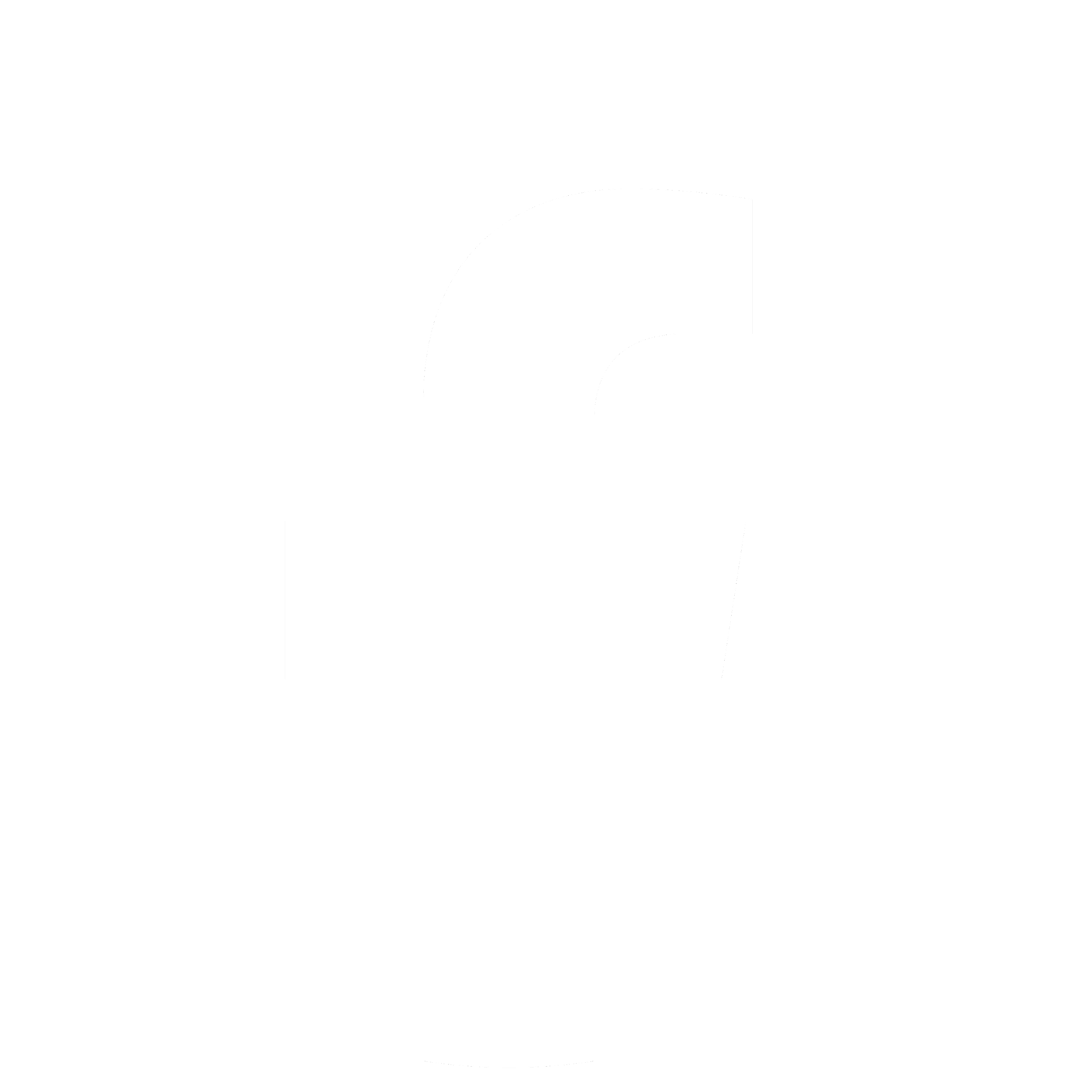 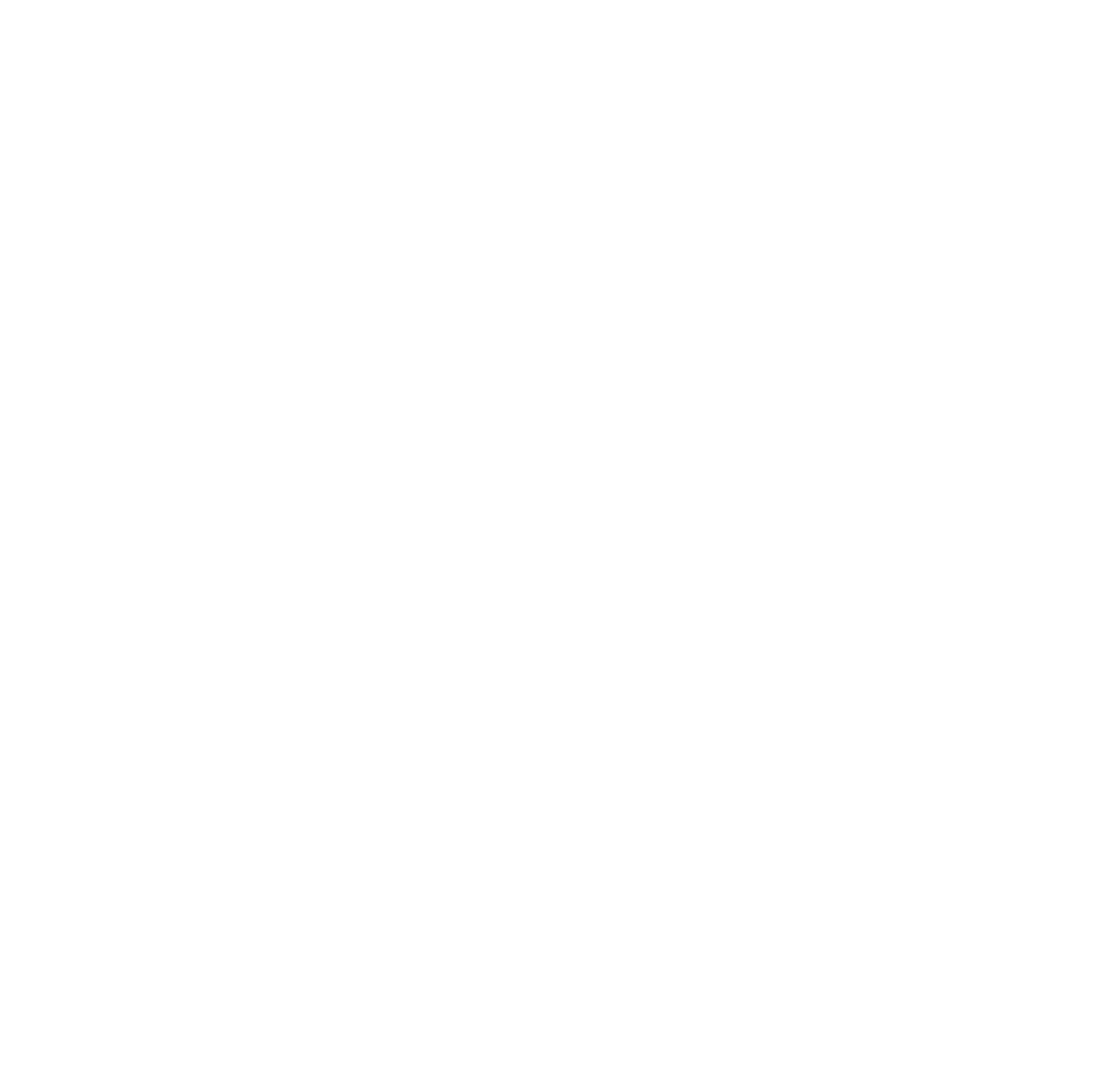 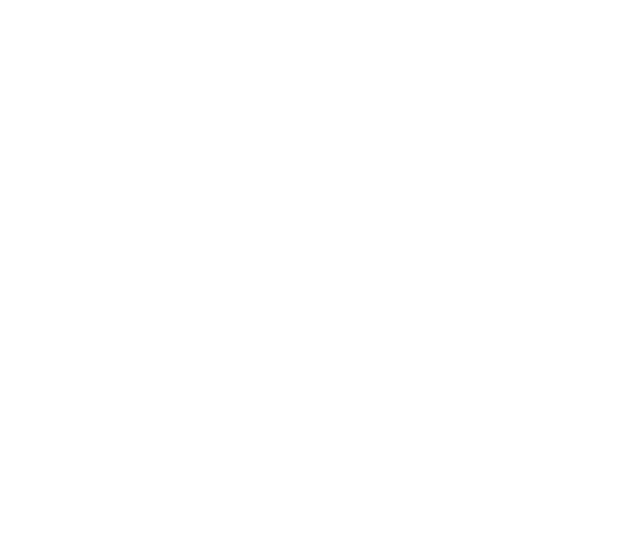 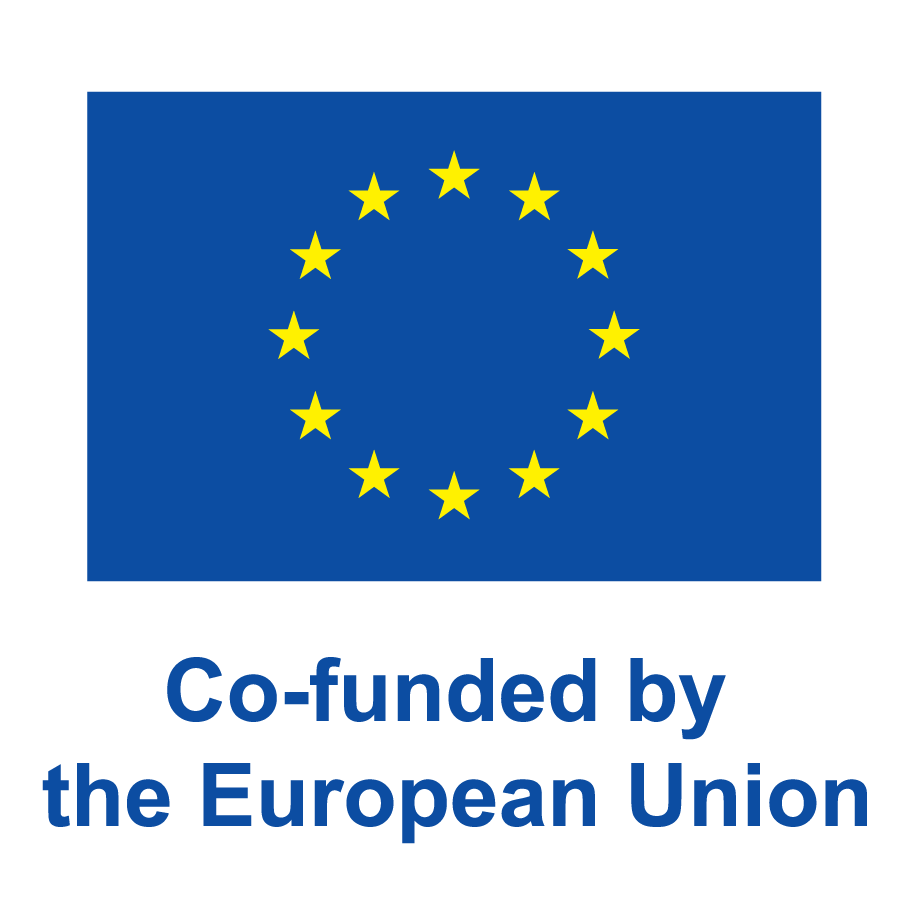 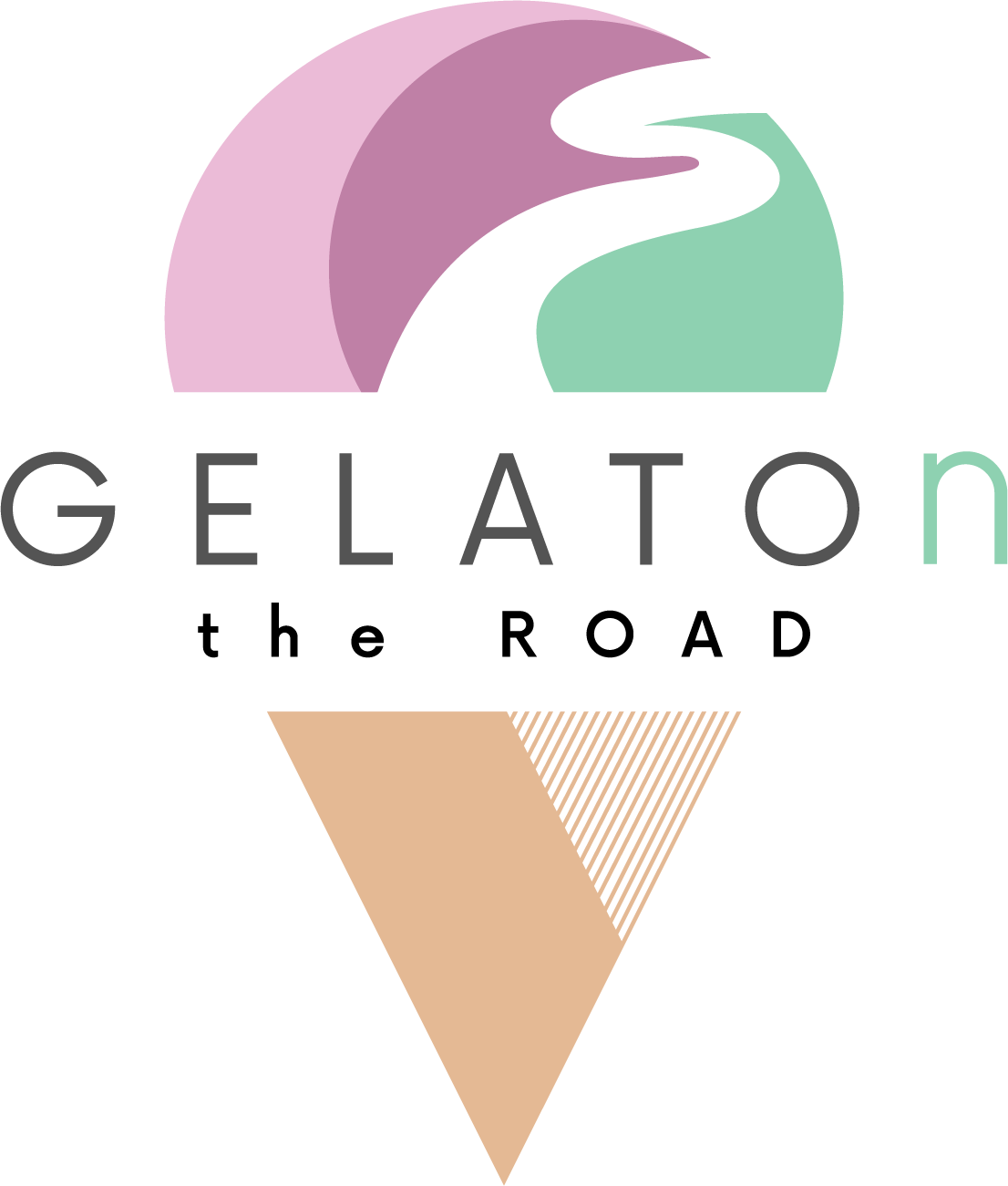 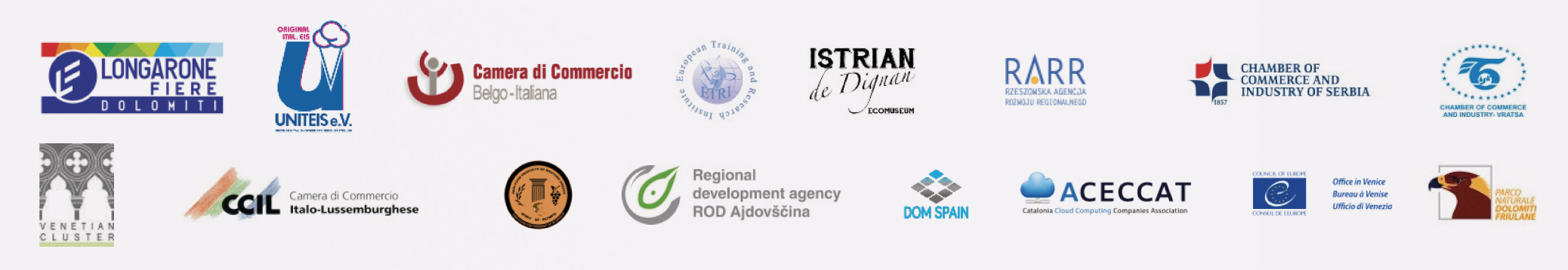 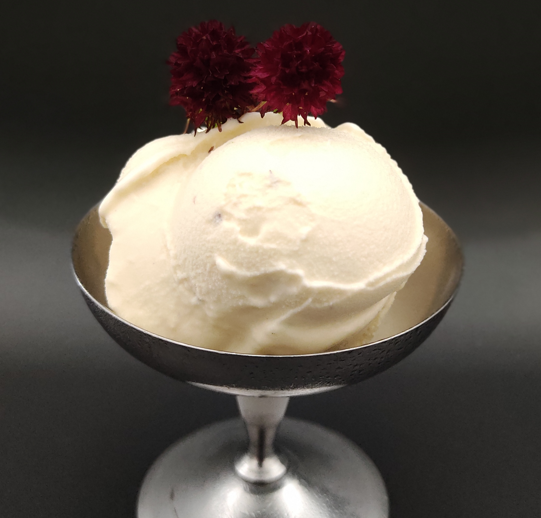 info@gelatontheroad.eu
Vielen Dank!
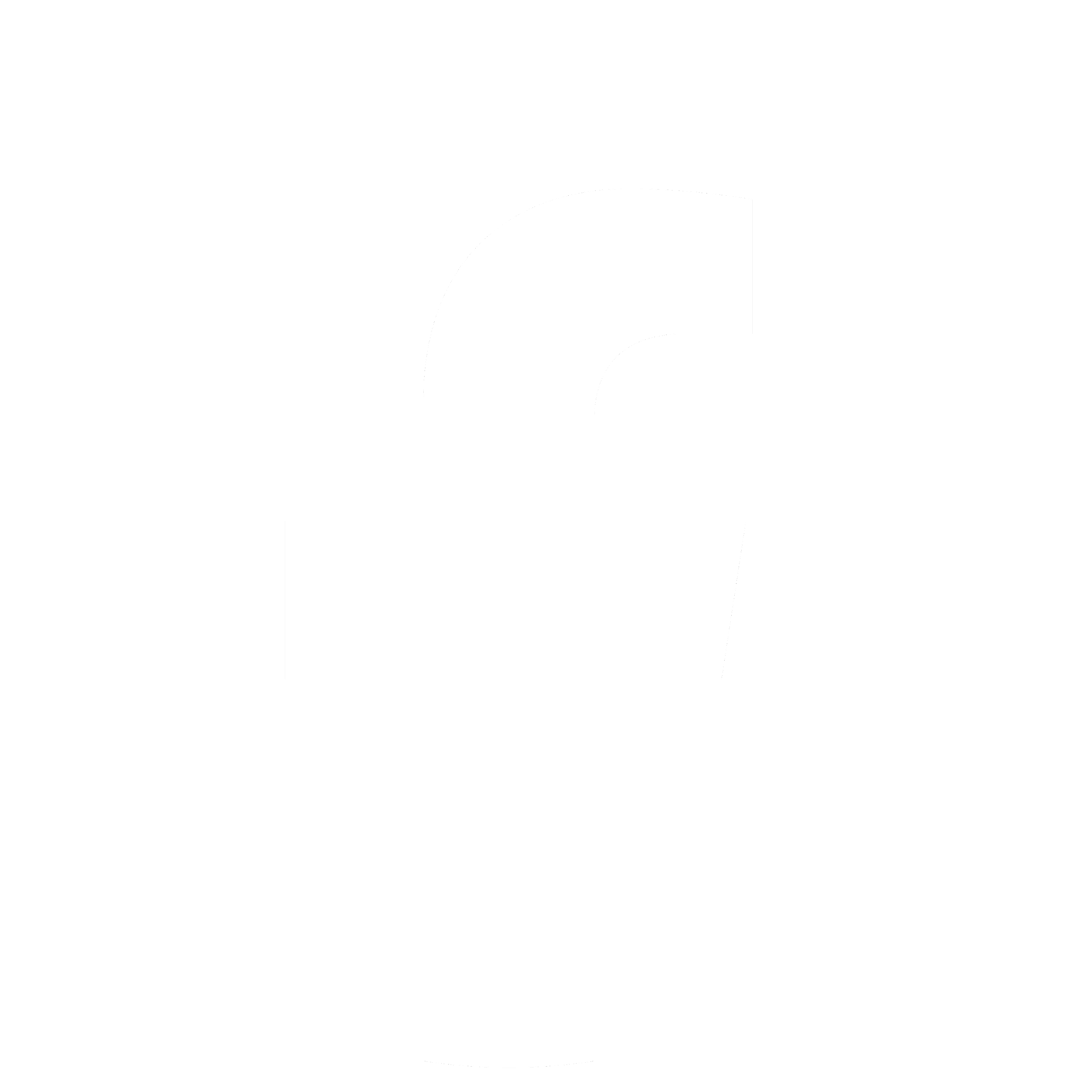 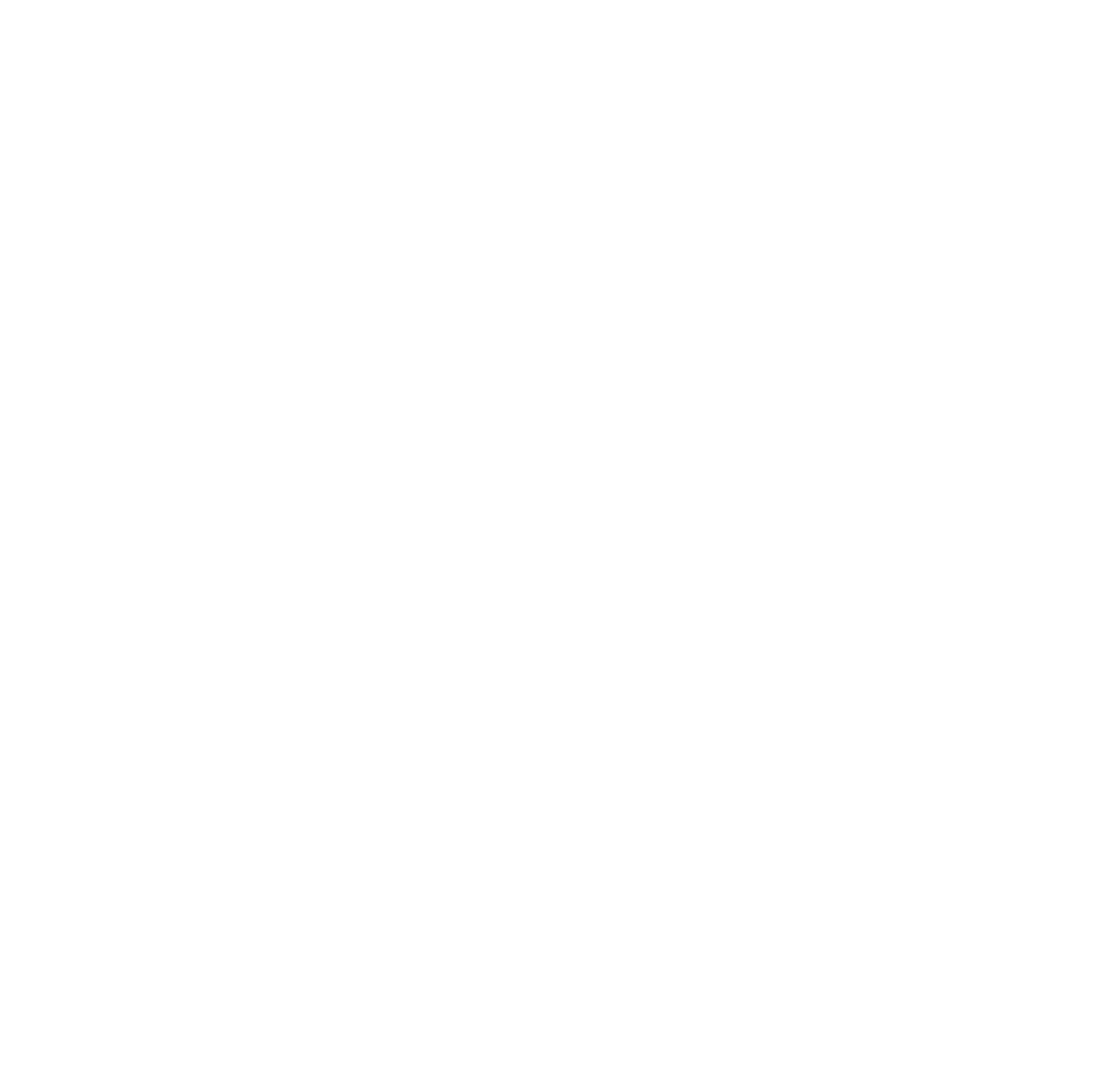 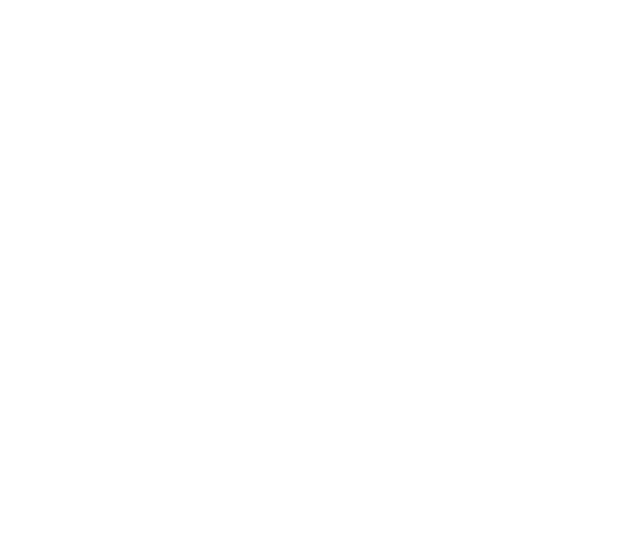